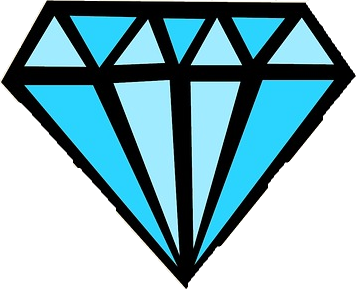 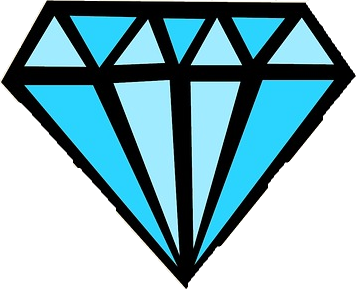 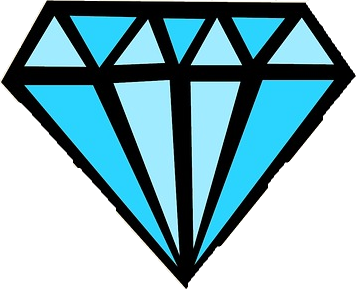 Der Diamant
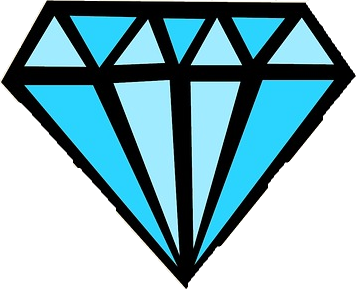 SchülerInnen der 1anm, 2017/18
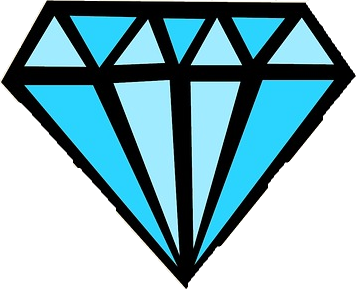 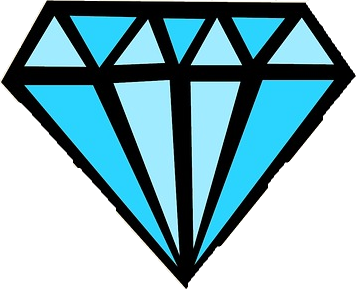 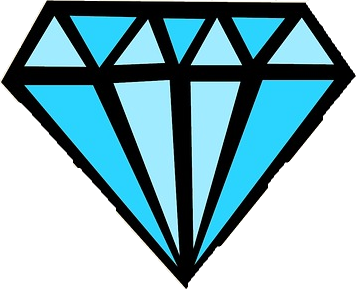 Was ist das ?
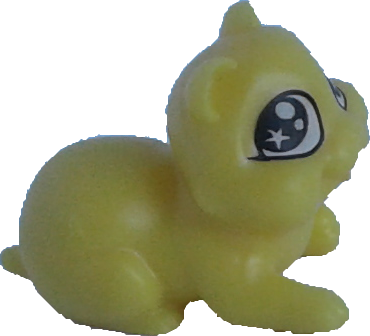 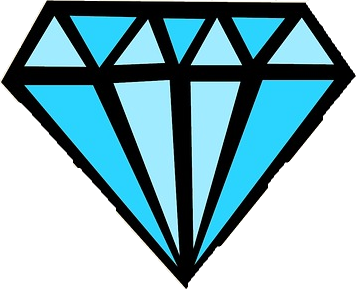 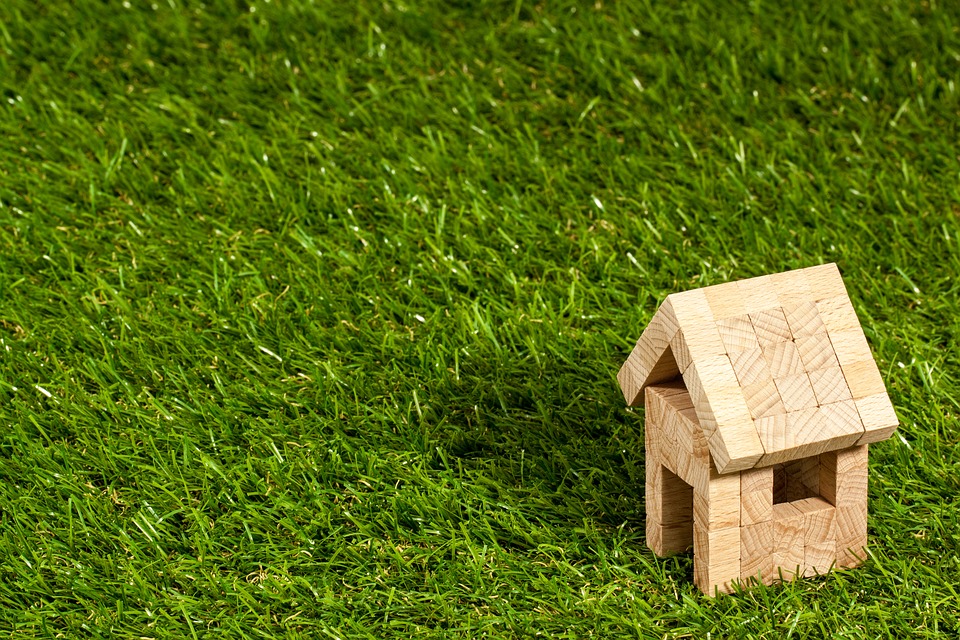 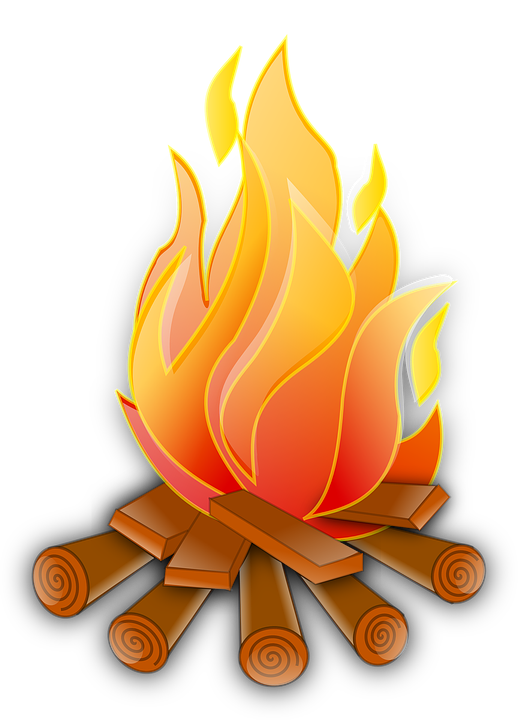 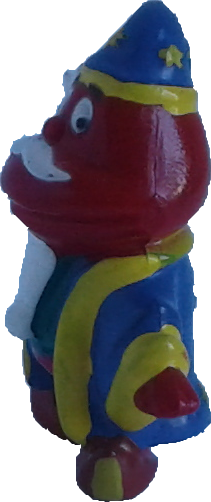 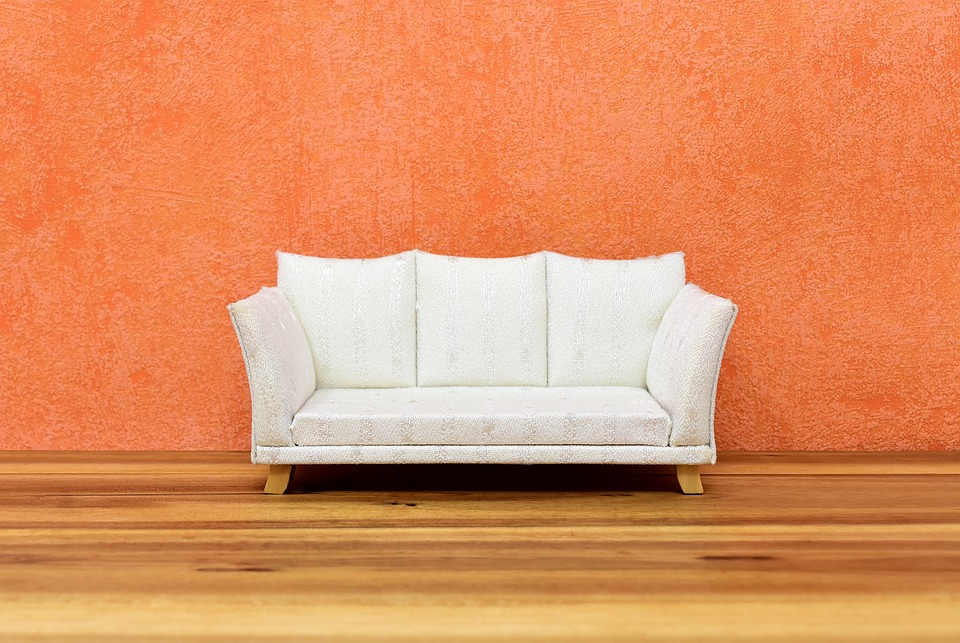 Nein!
Ich will deinen Diamanten
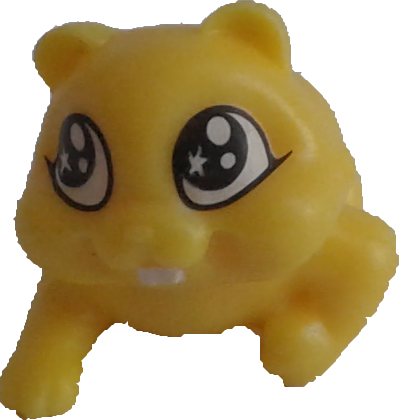 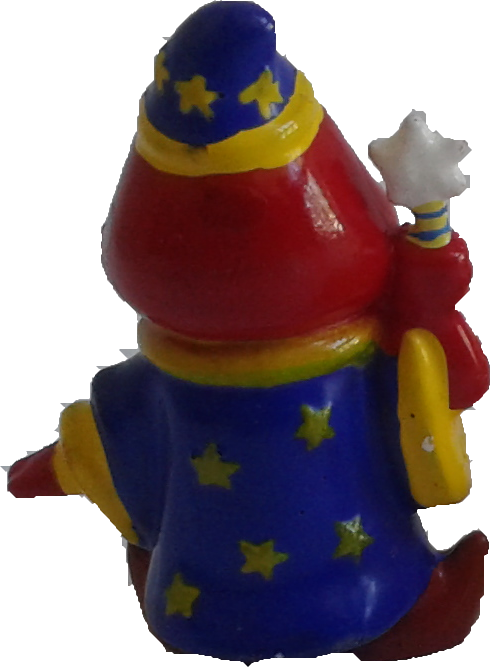 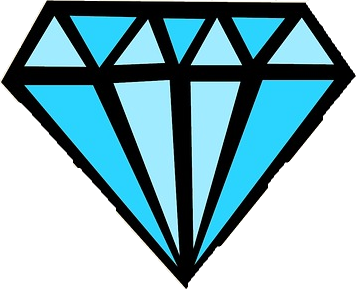 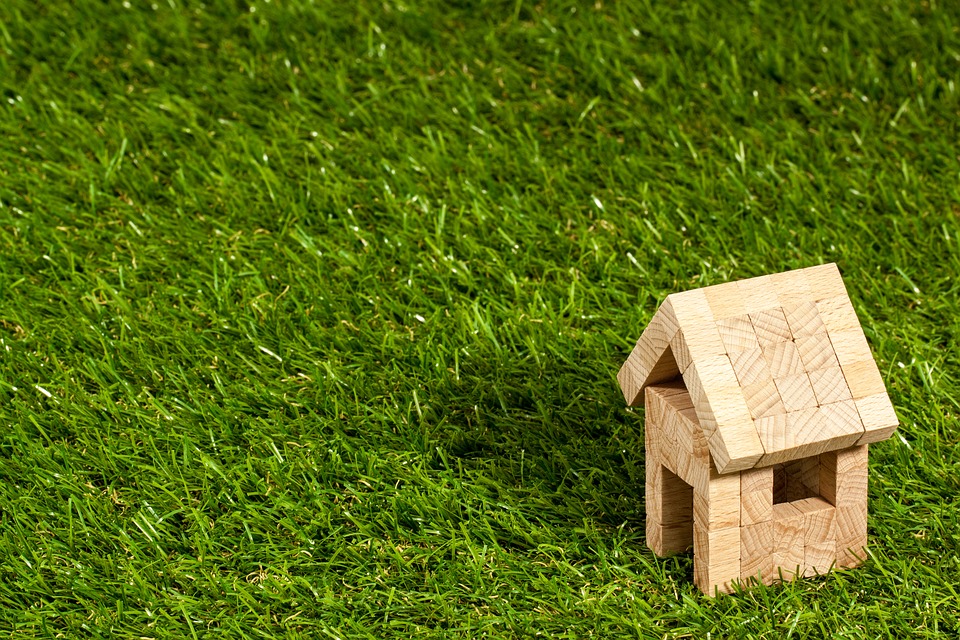 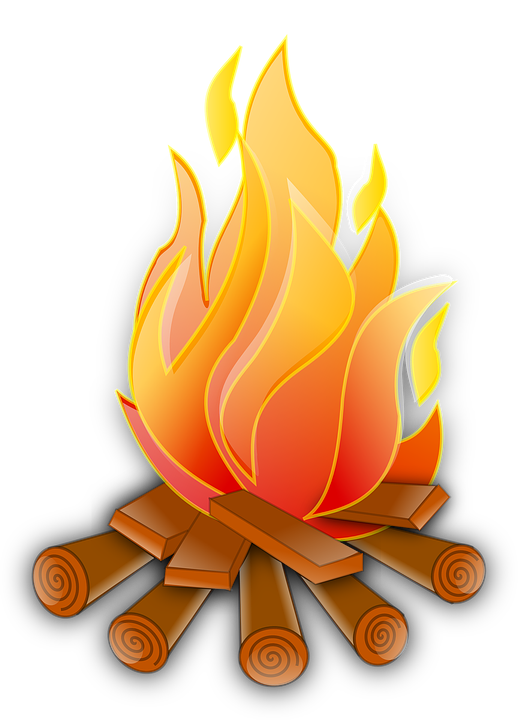 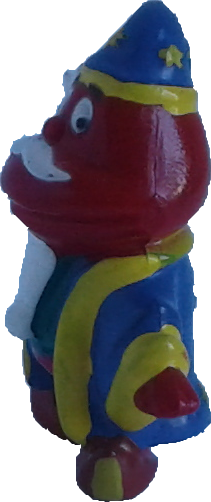 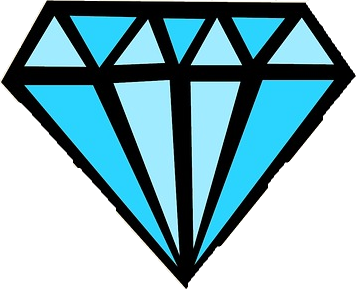 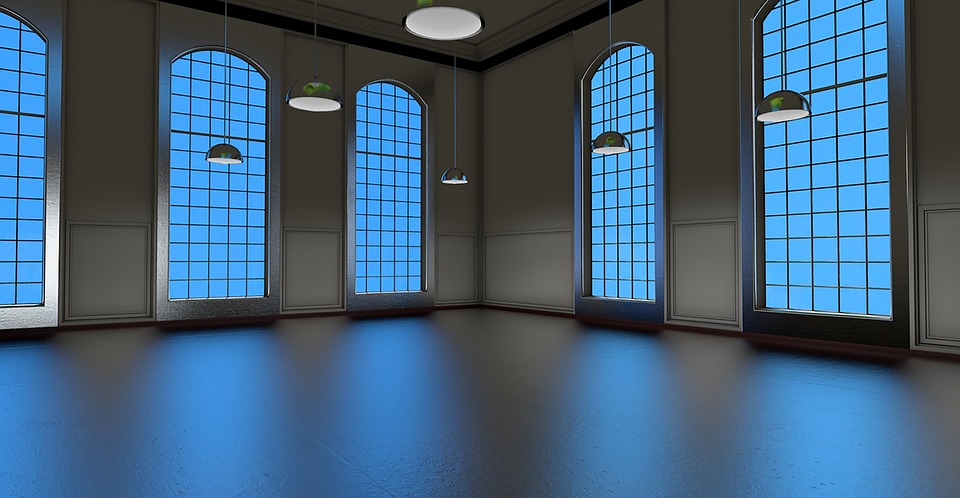 Lass uns rein!
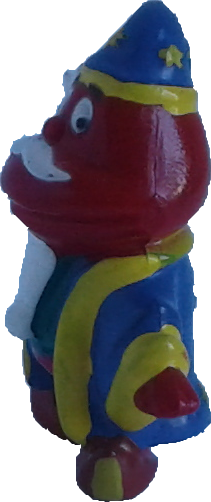 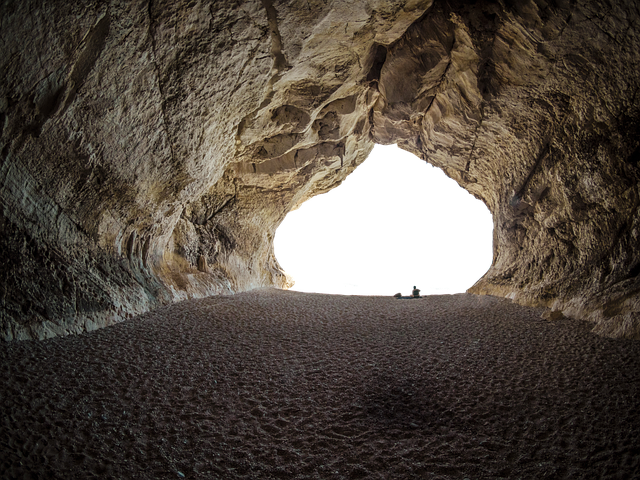 Was machst du in meiner Höhle?
Hilfe!
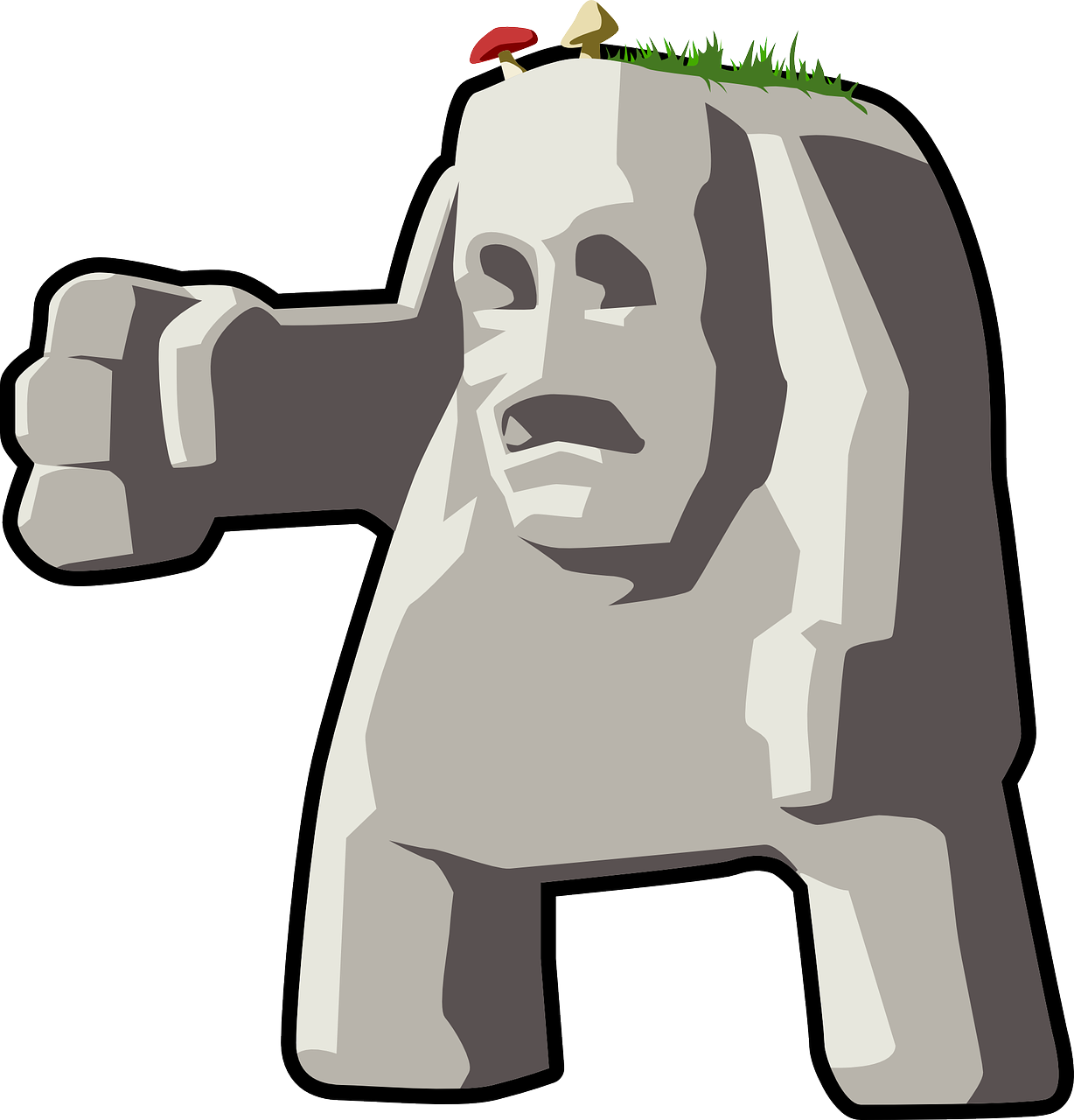 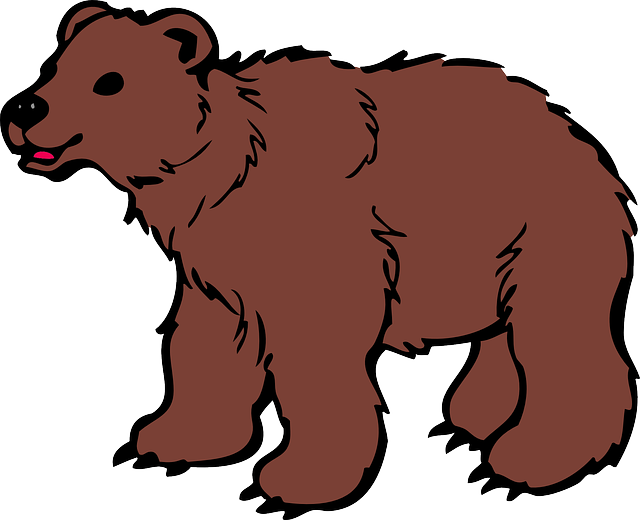 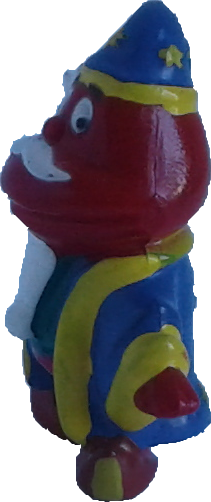 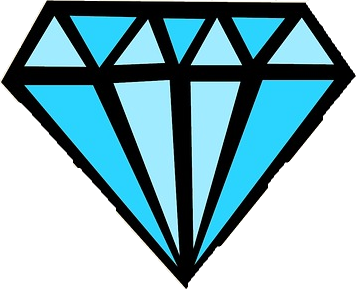 Ich werde dich beschützen!
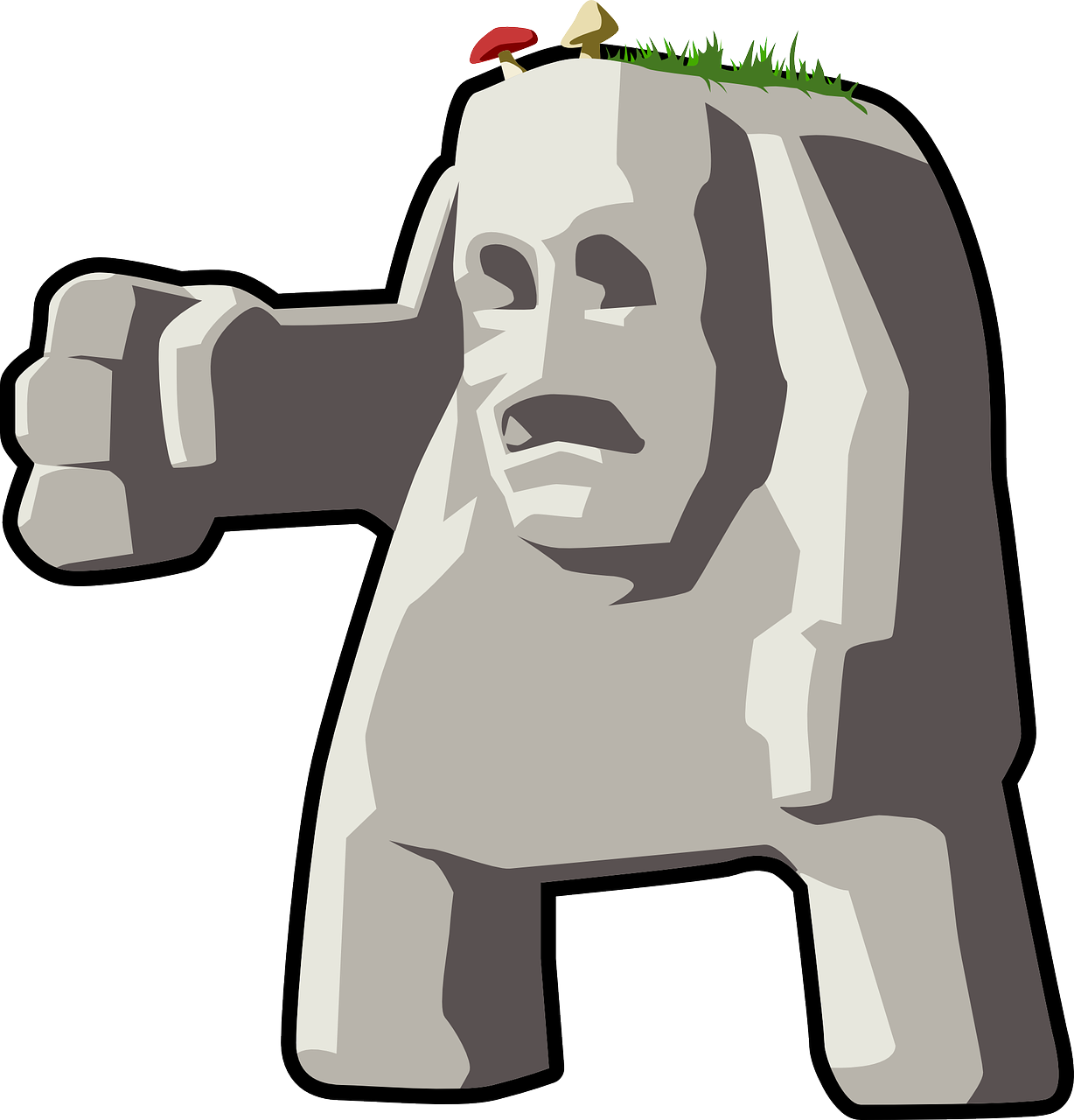 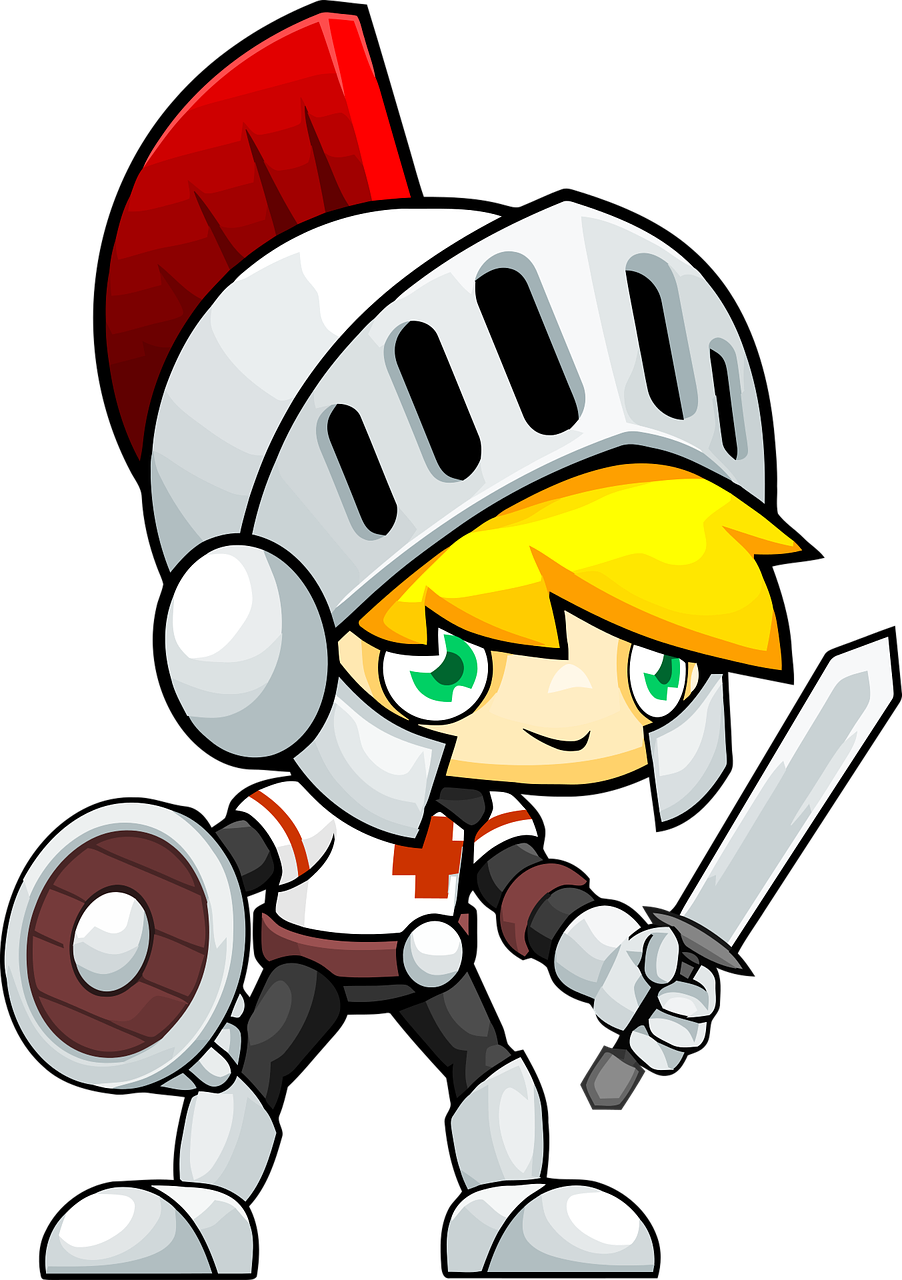 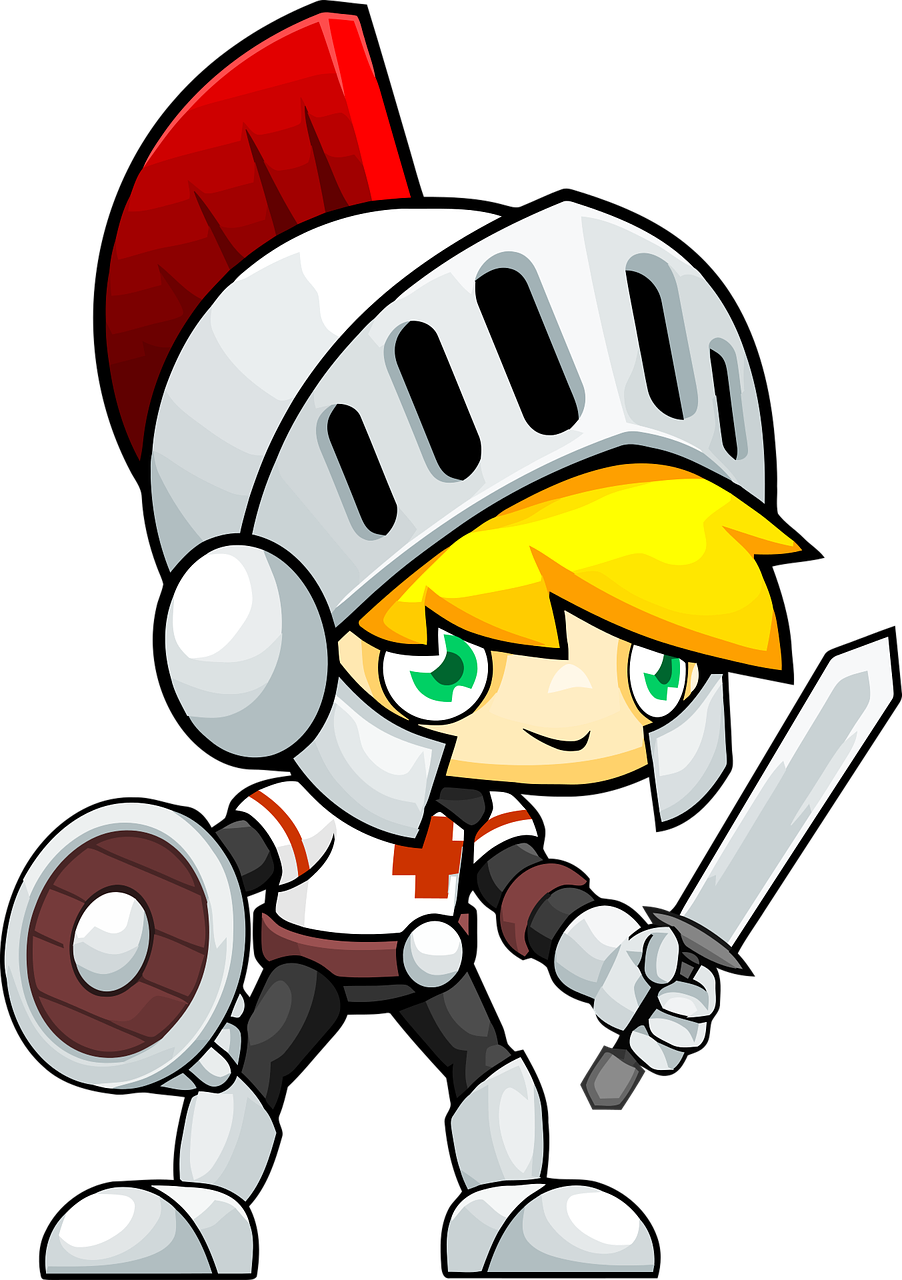 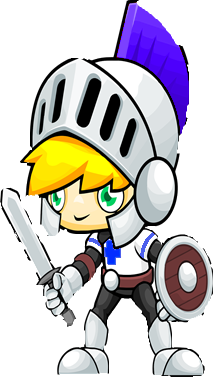 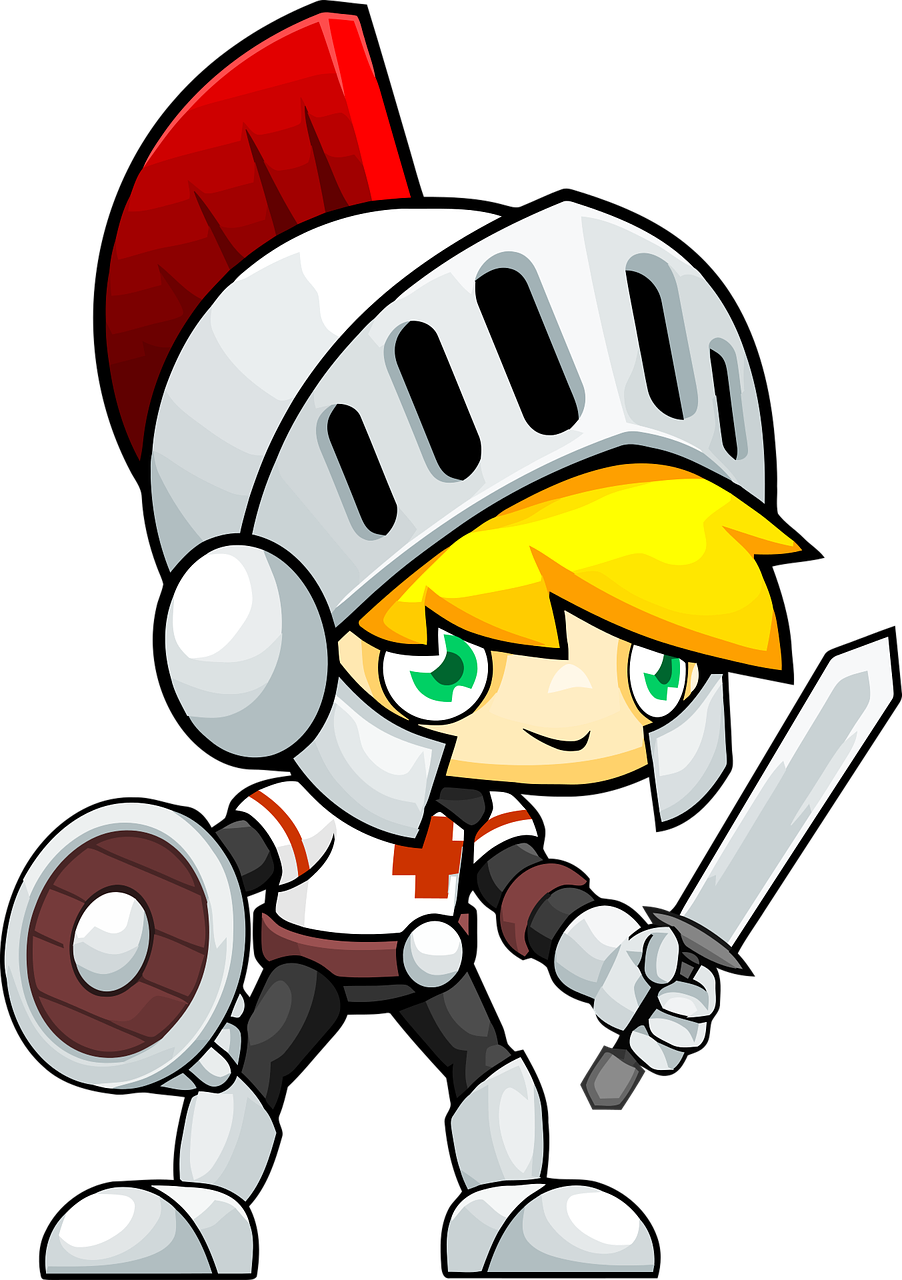 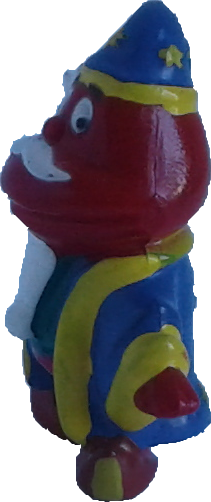 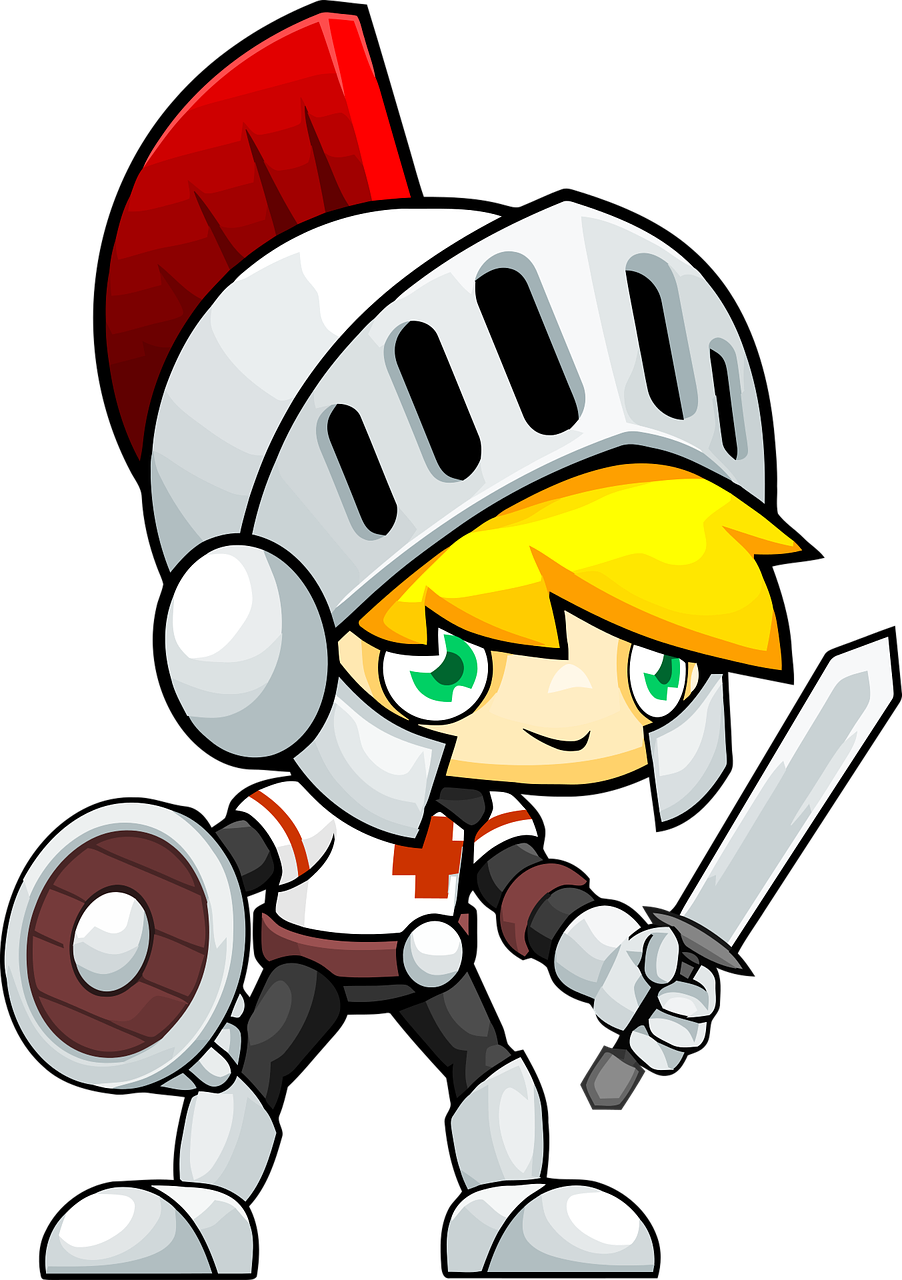 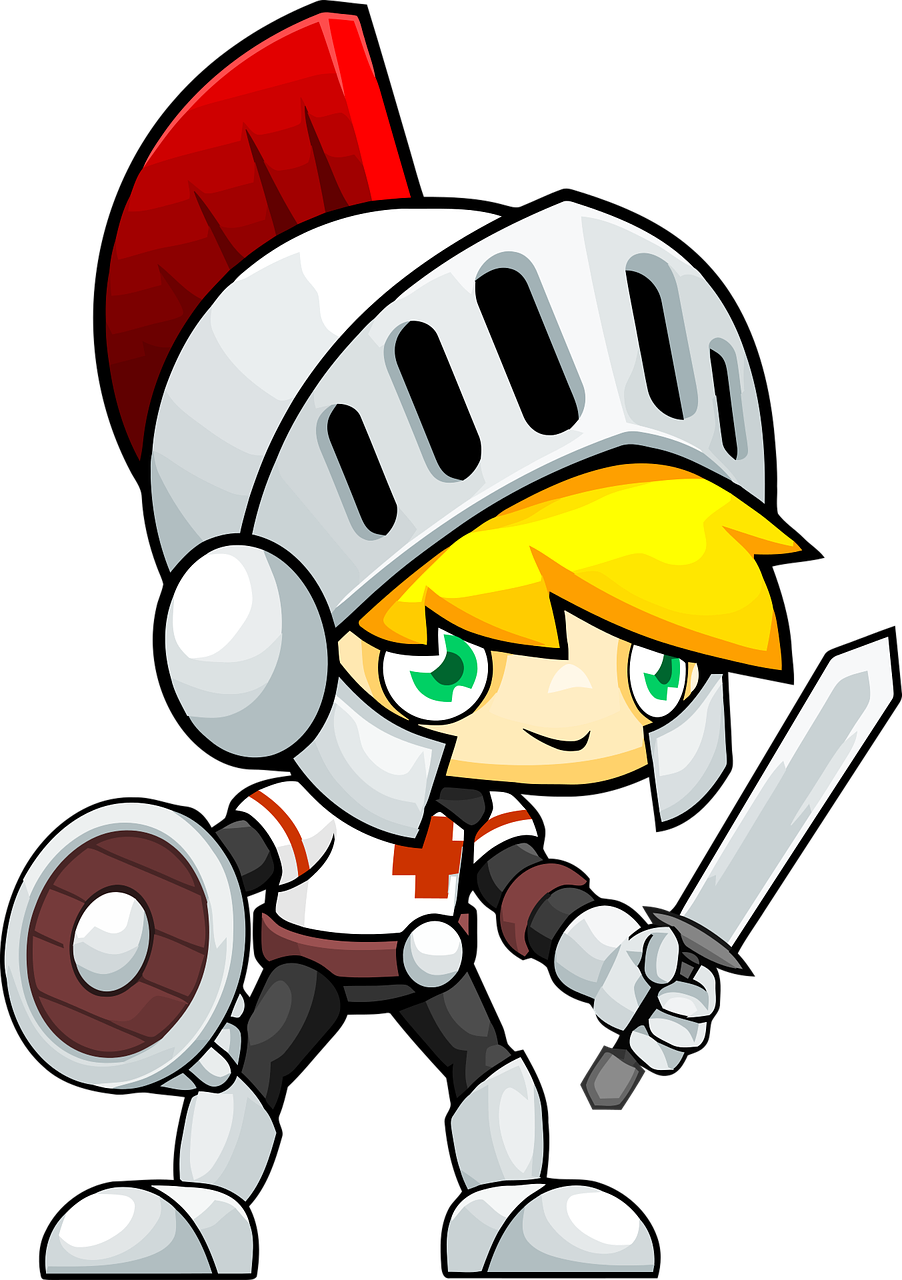 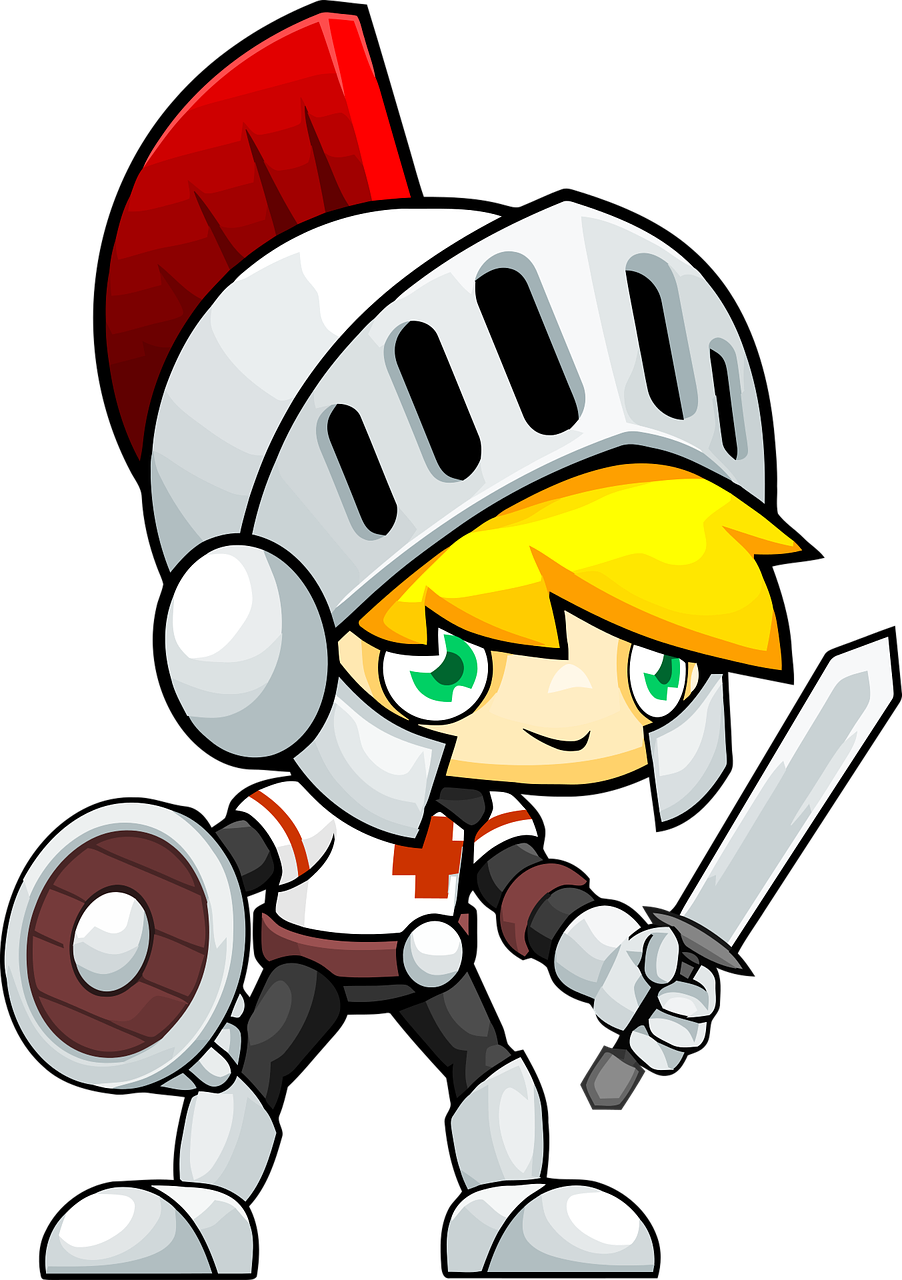 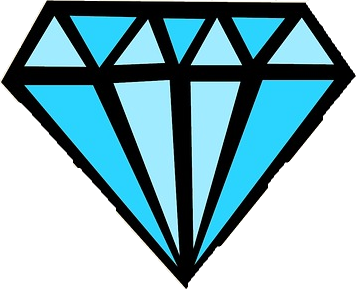 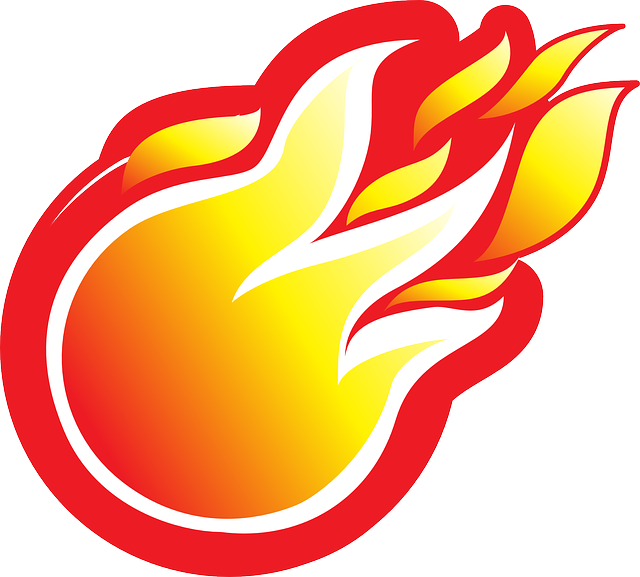 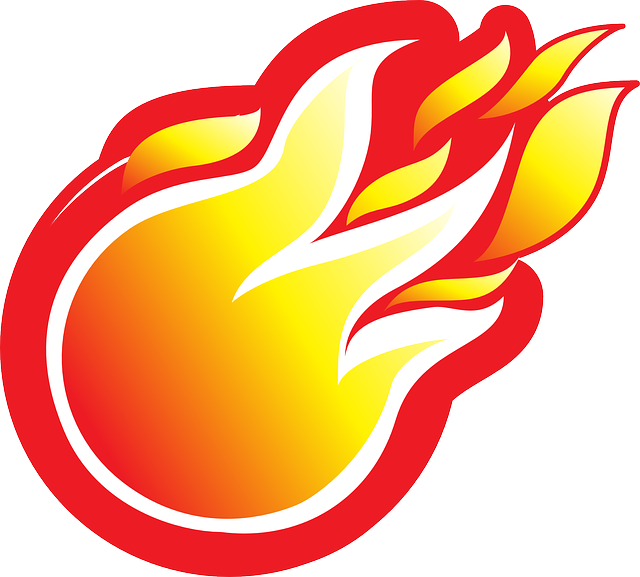 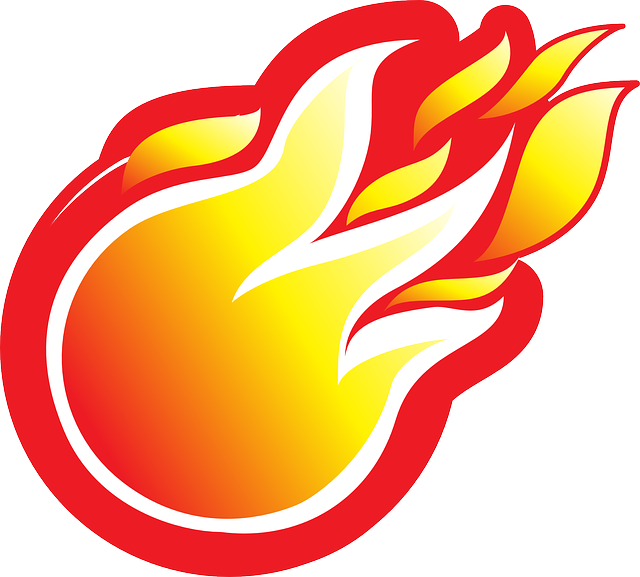 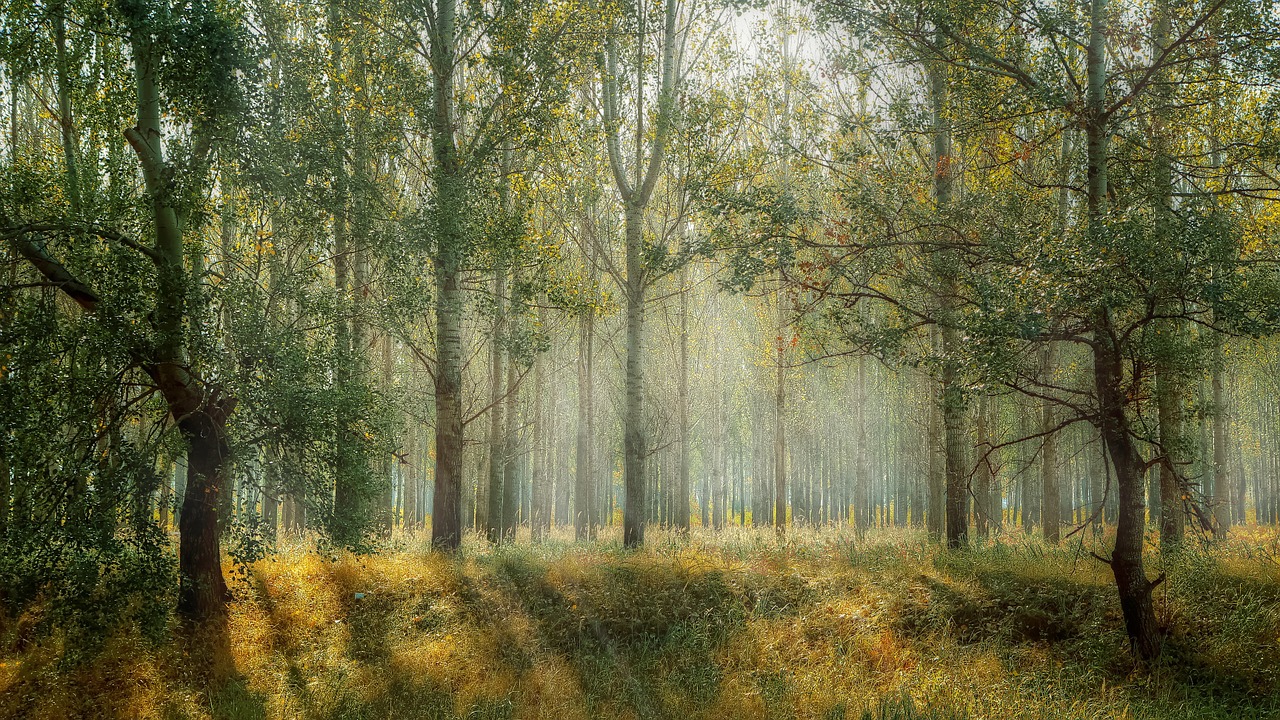 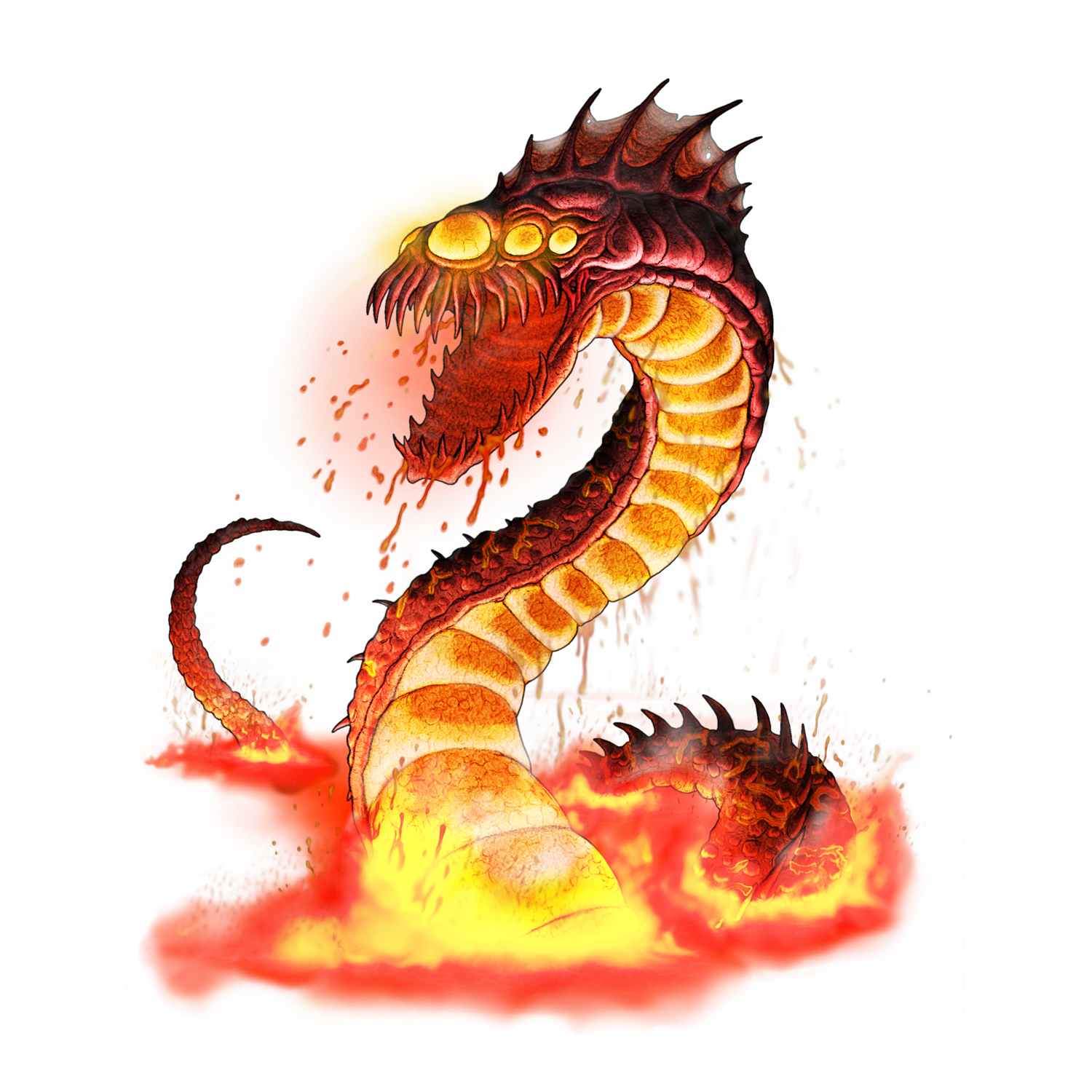 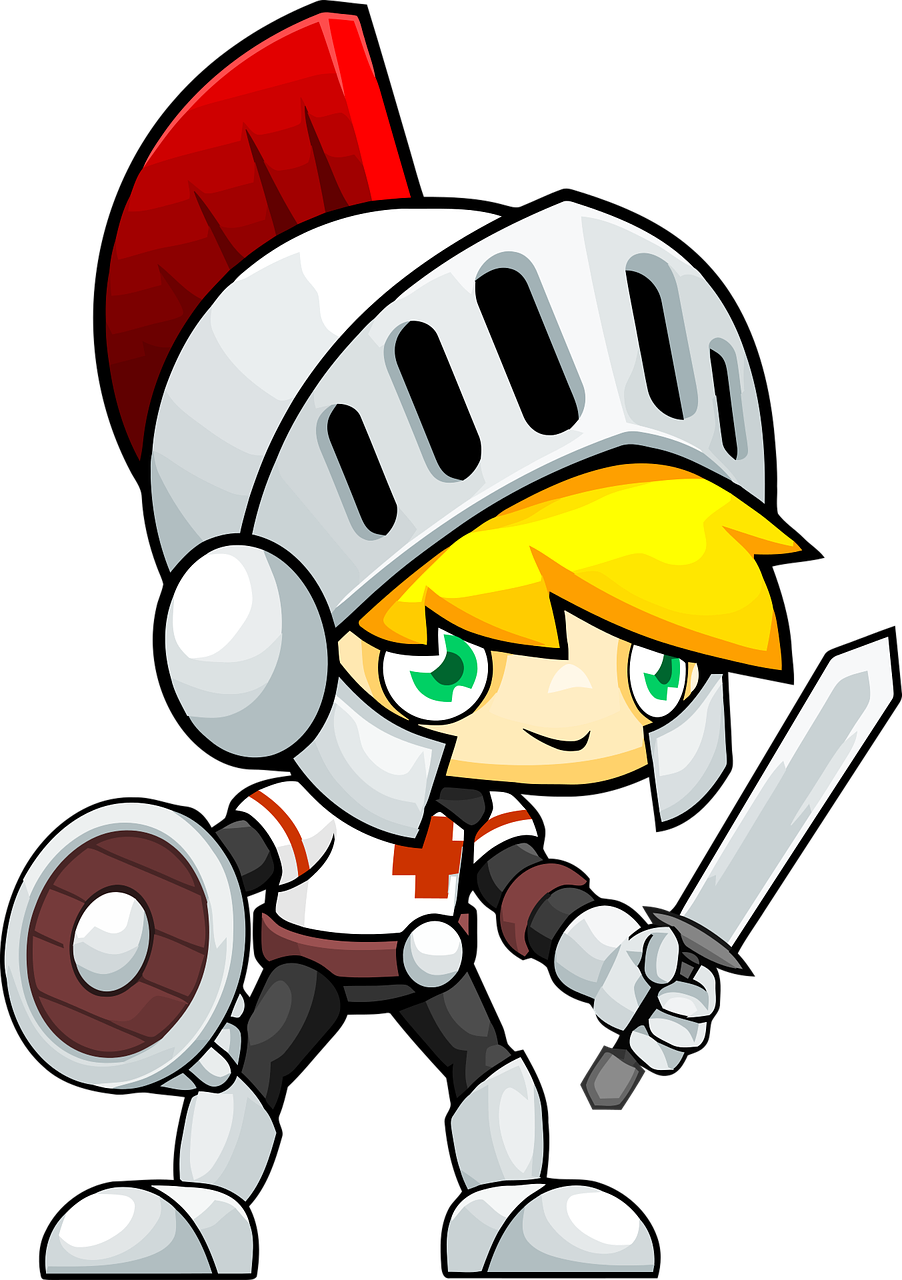 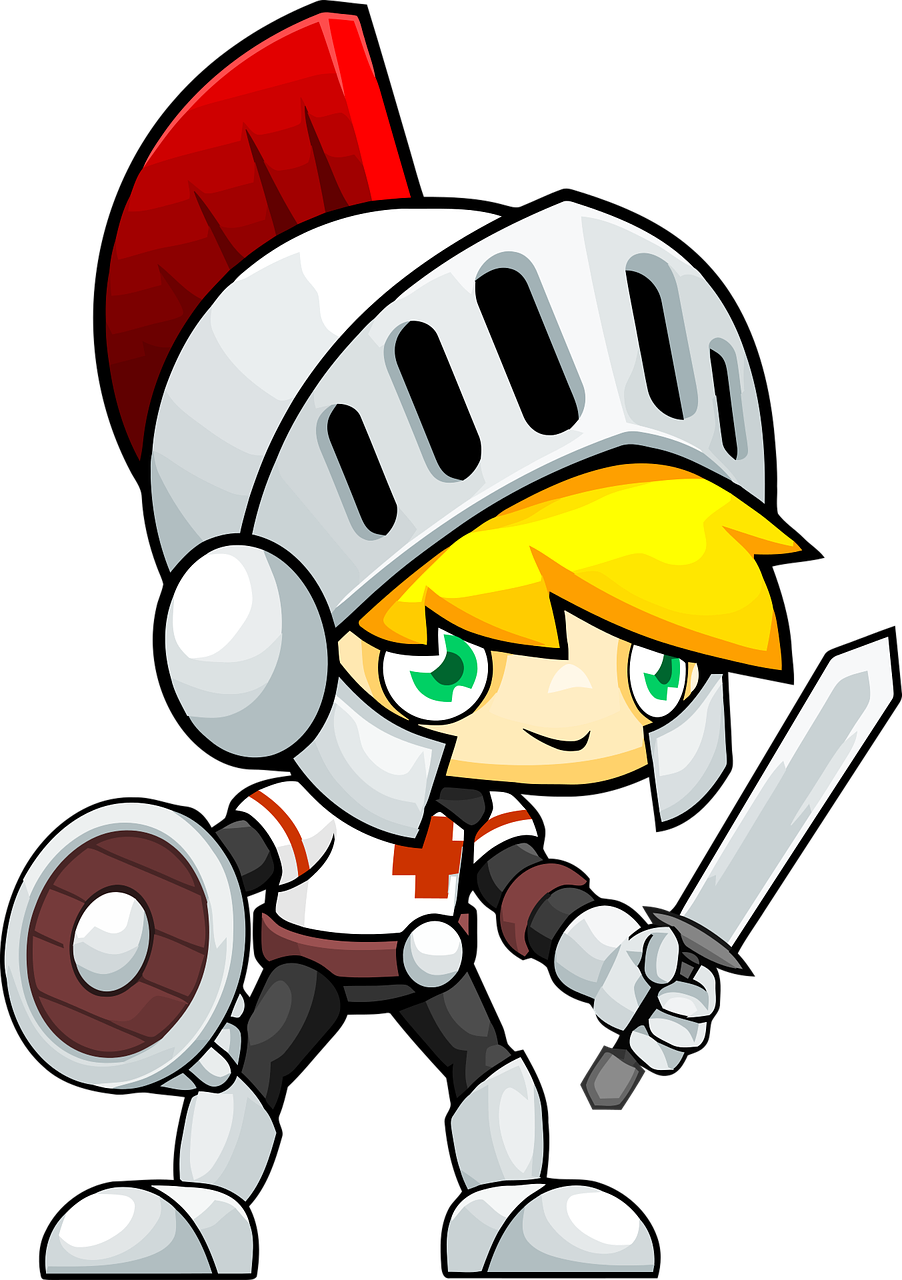 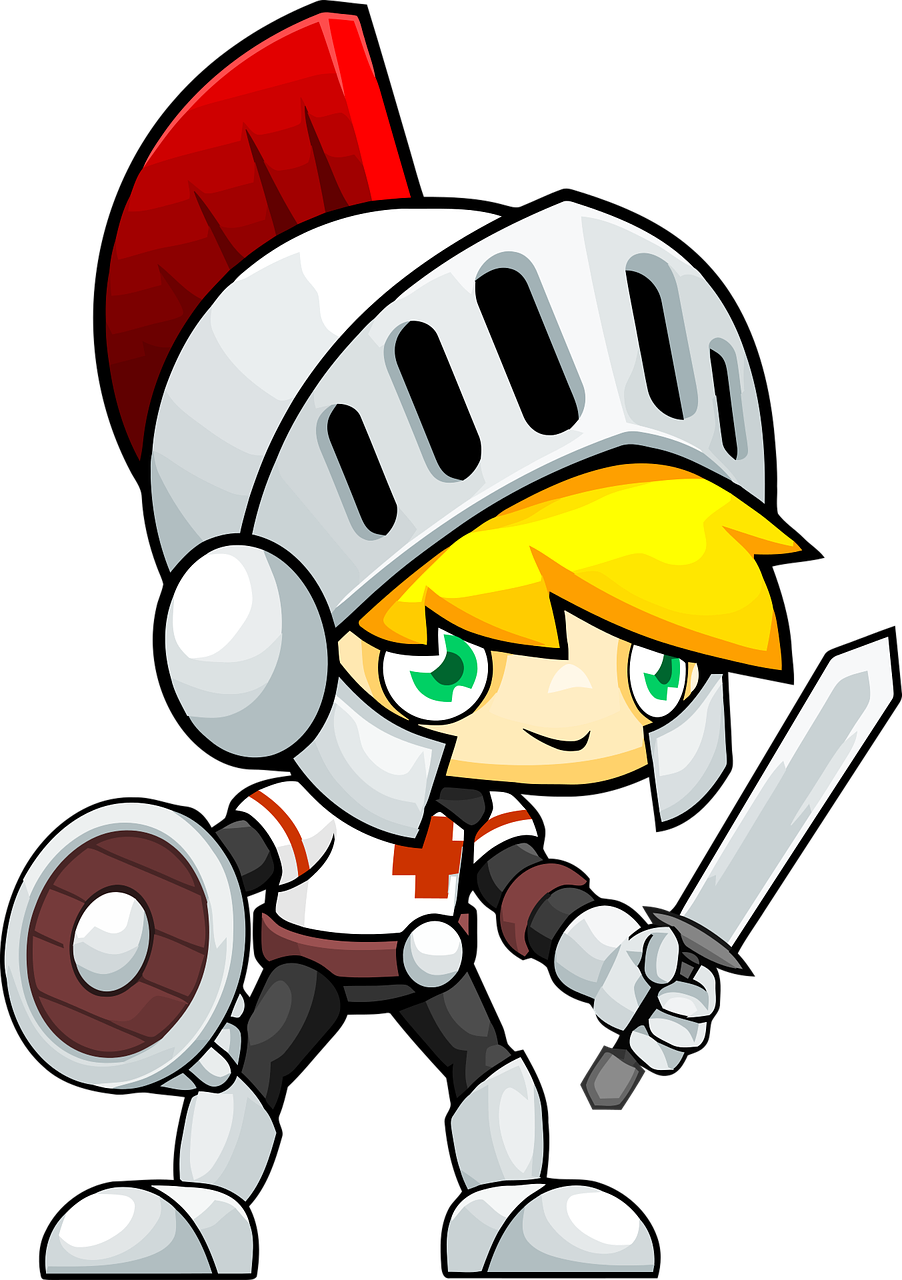 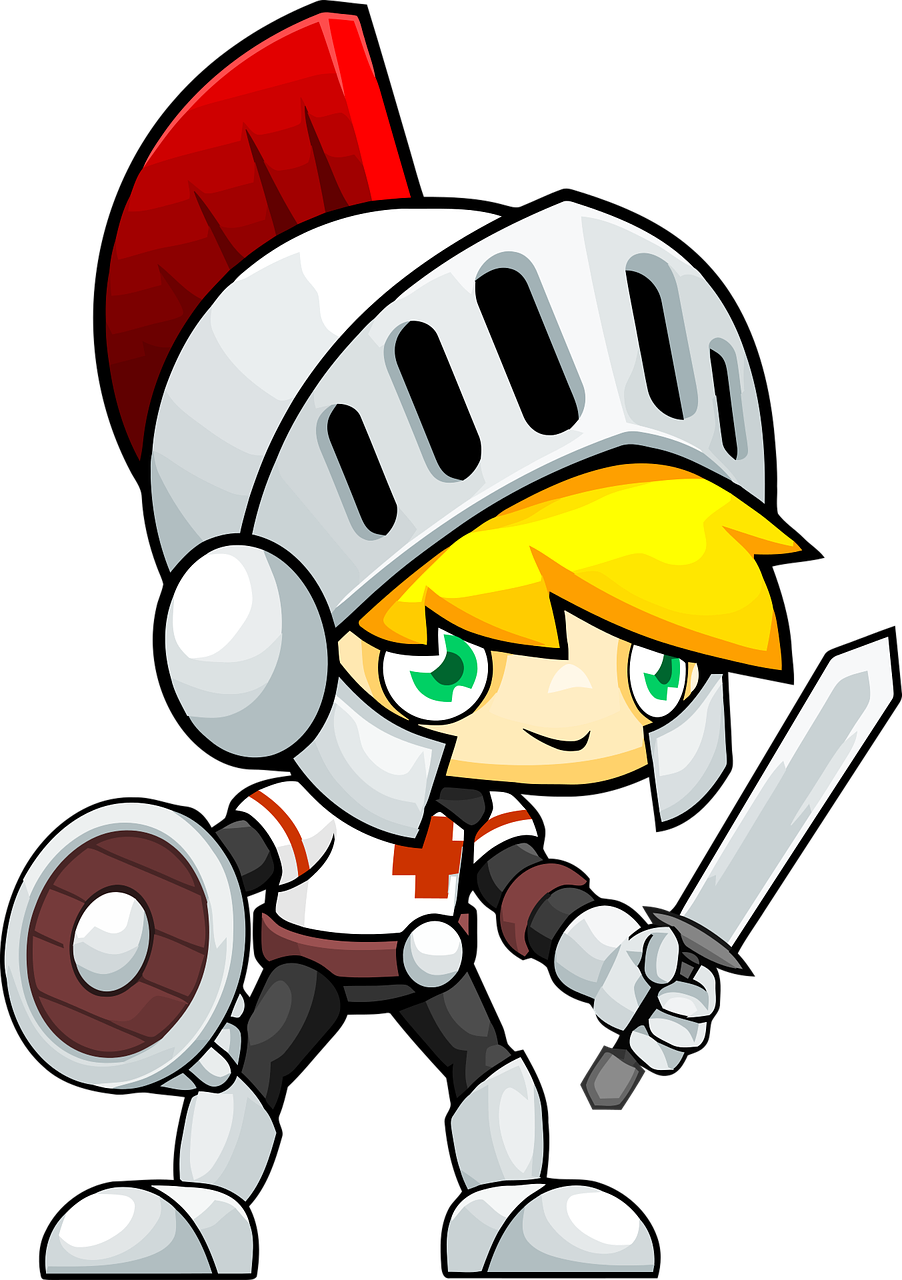 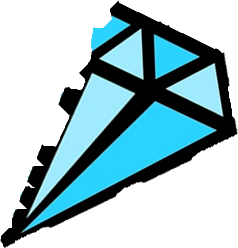 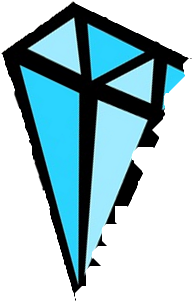 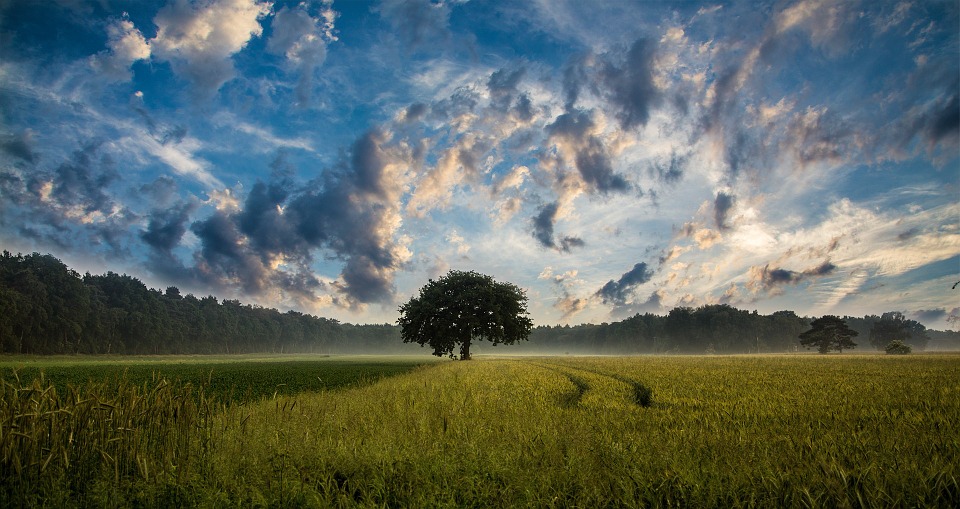 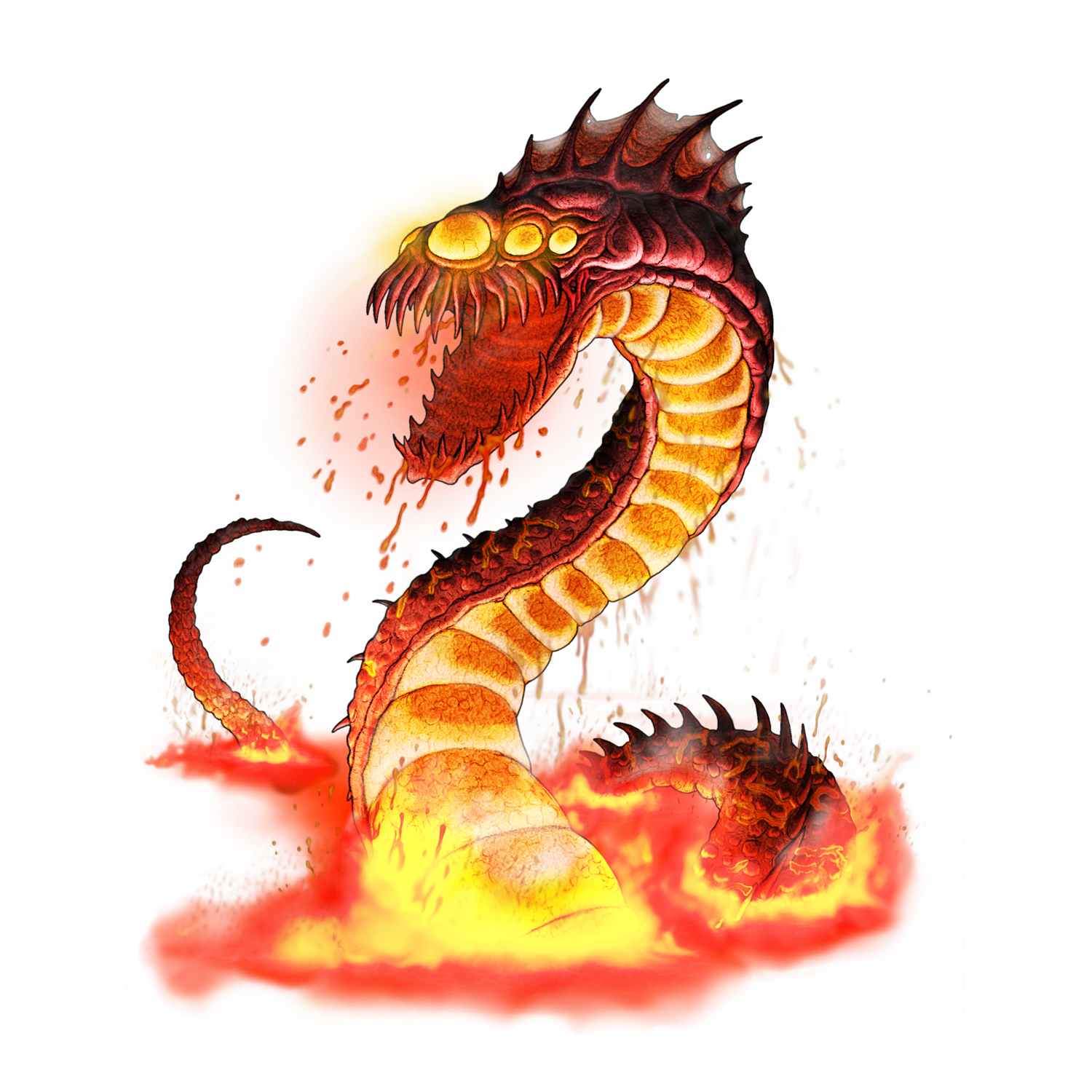 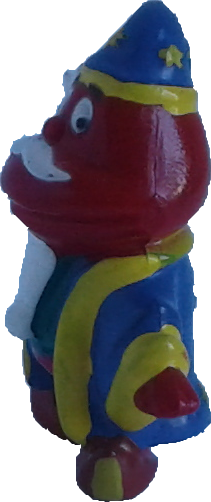 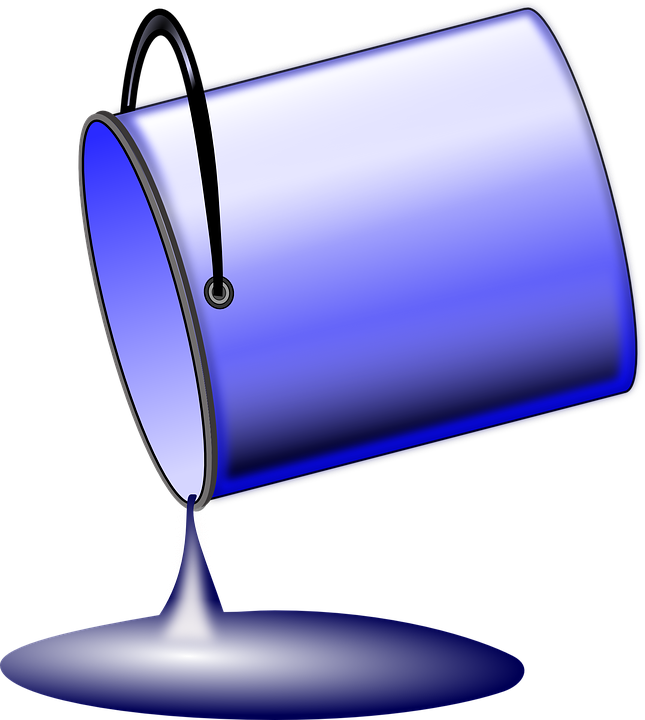 .
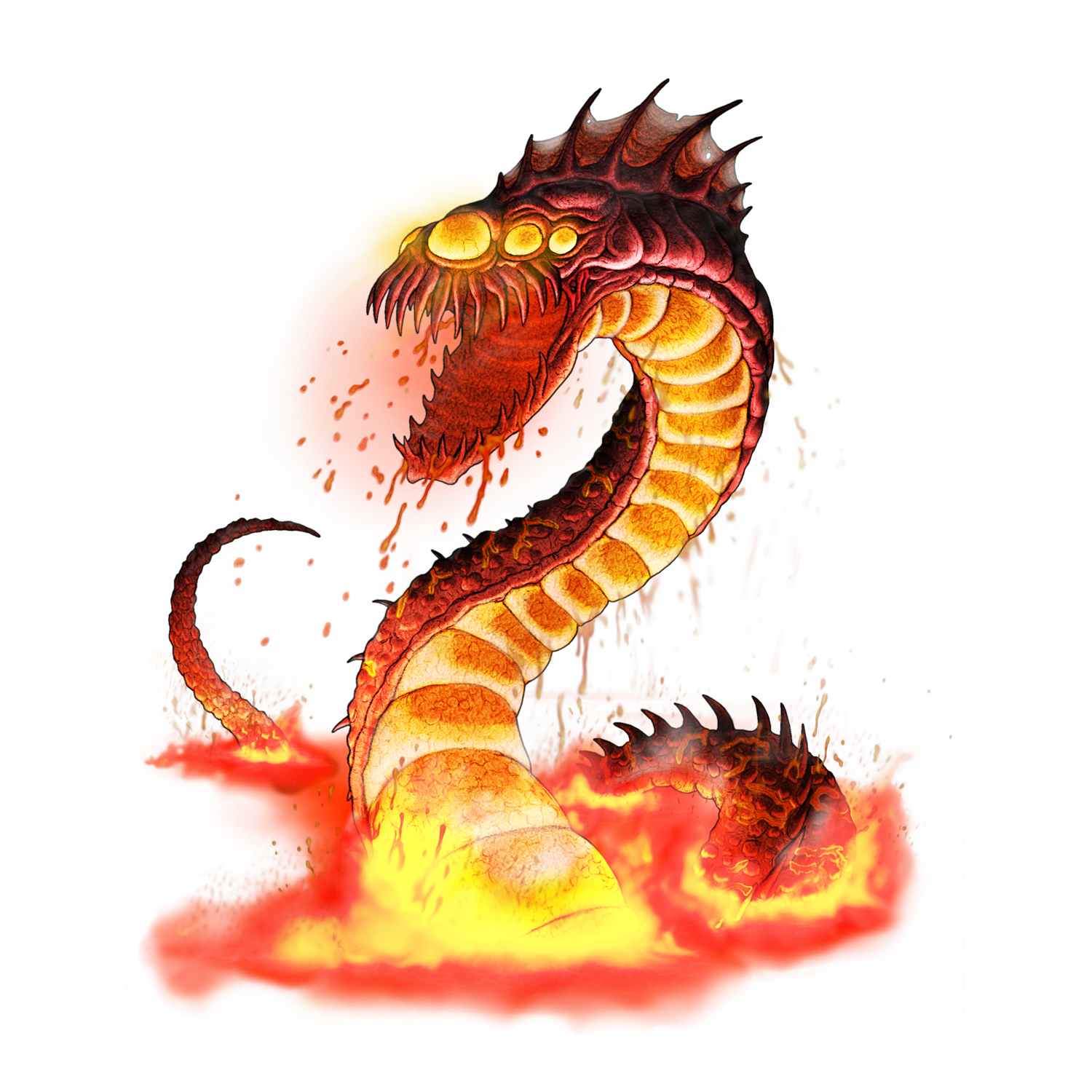 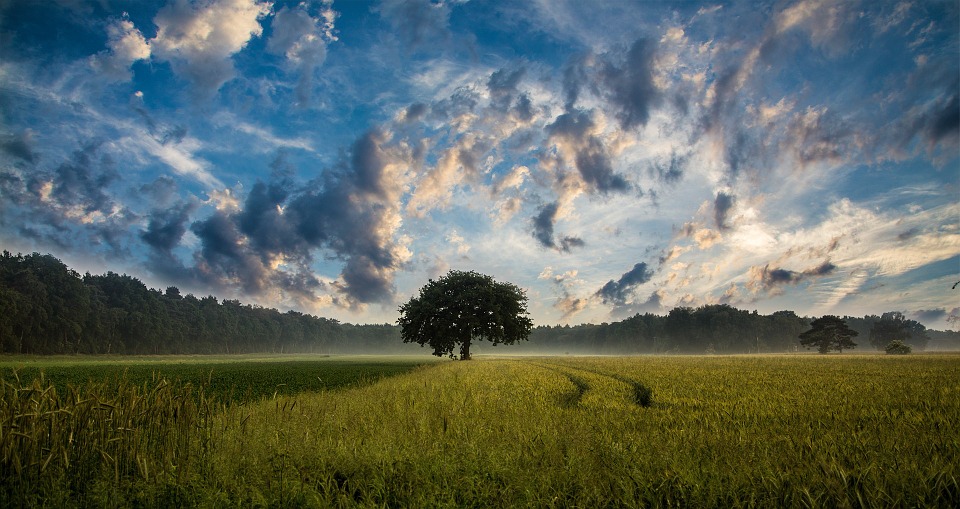 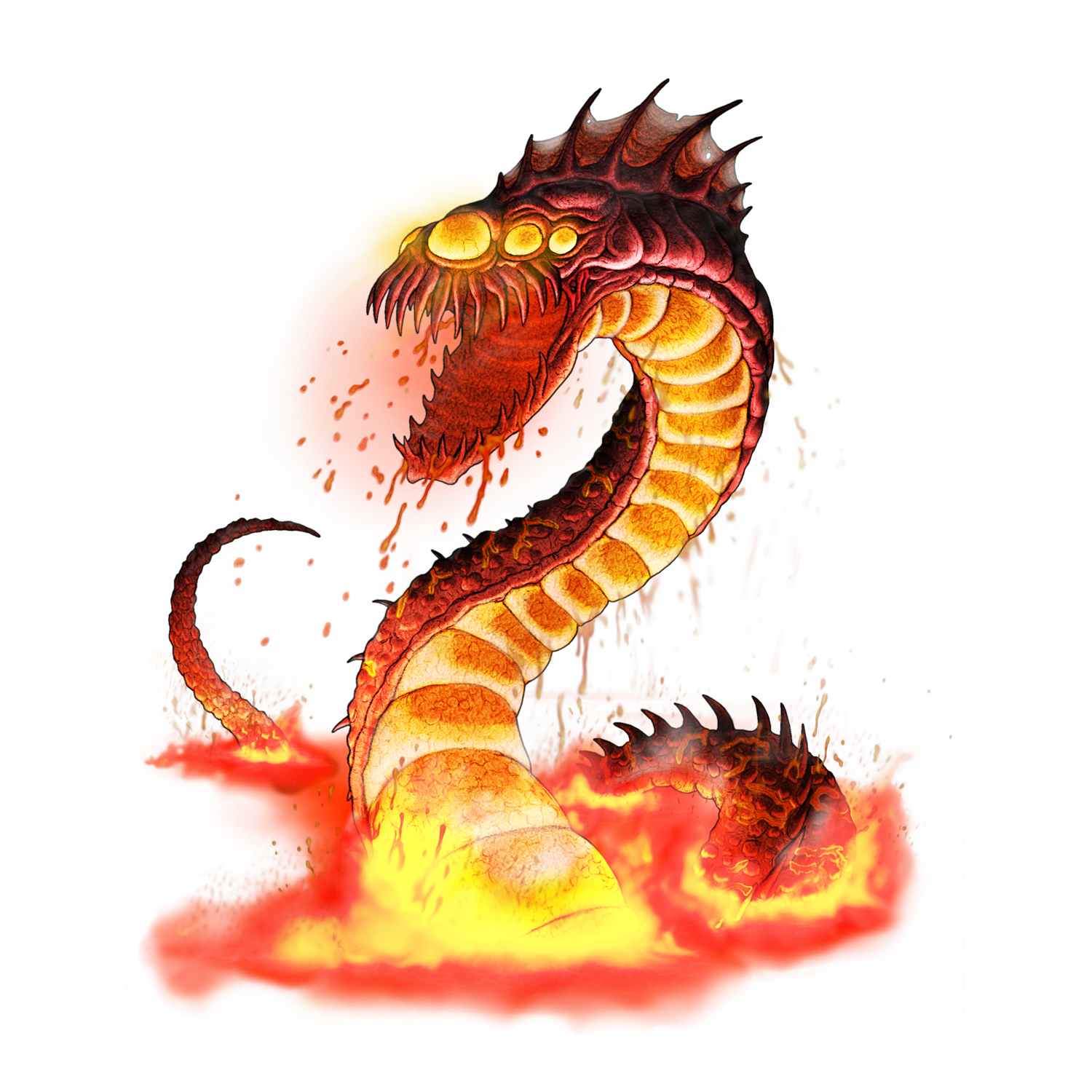 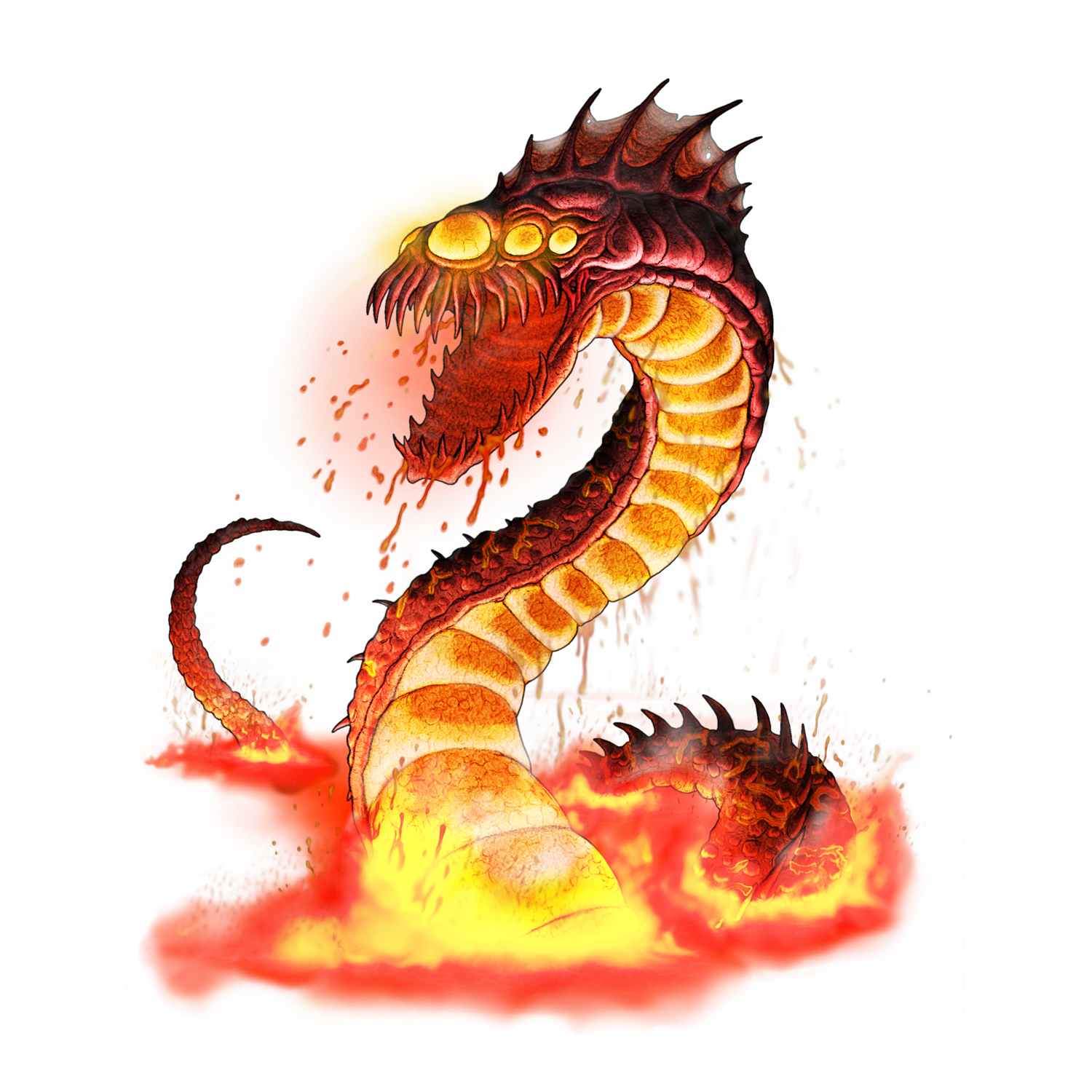 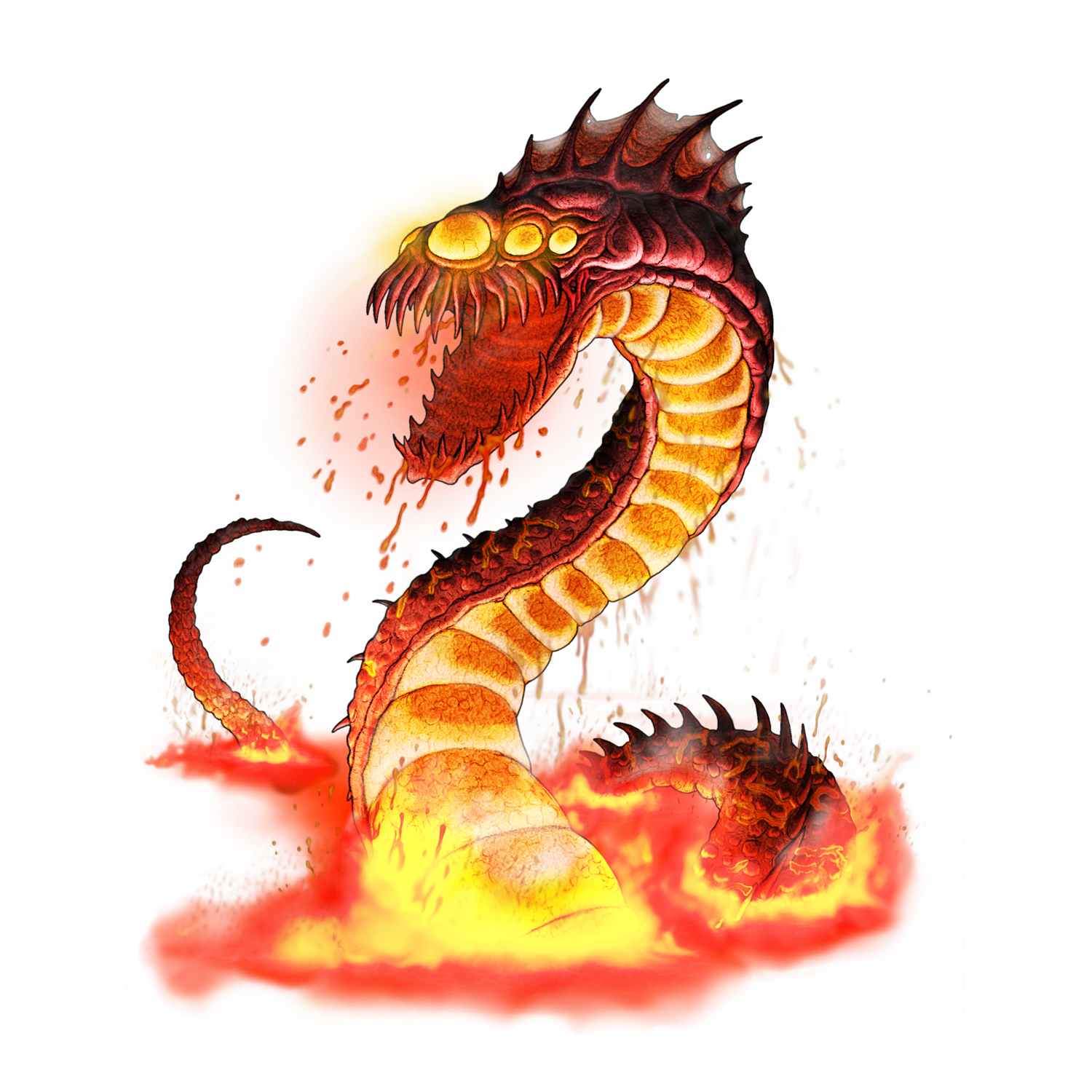 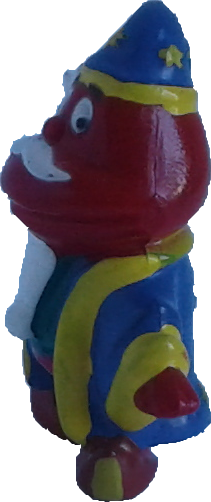 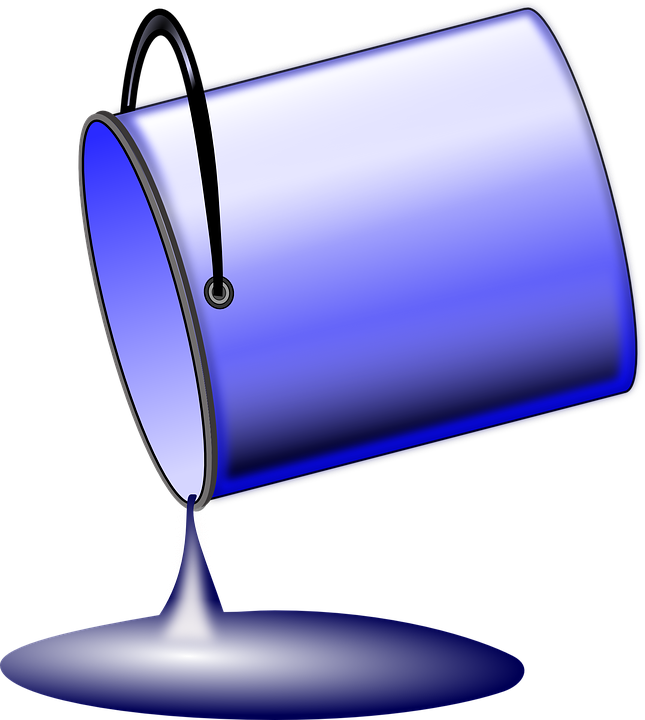 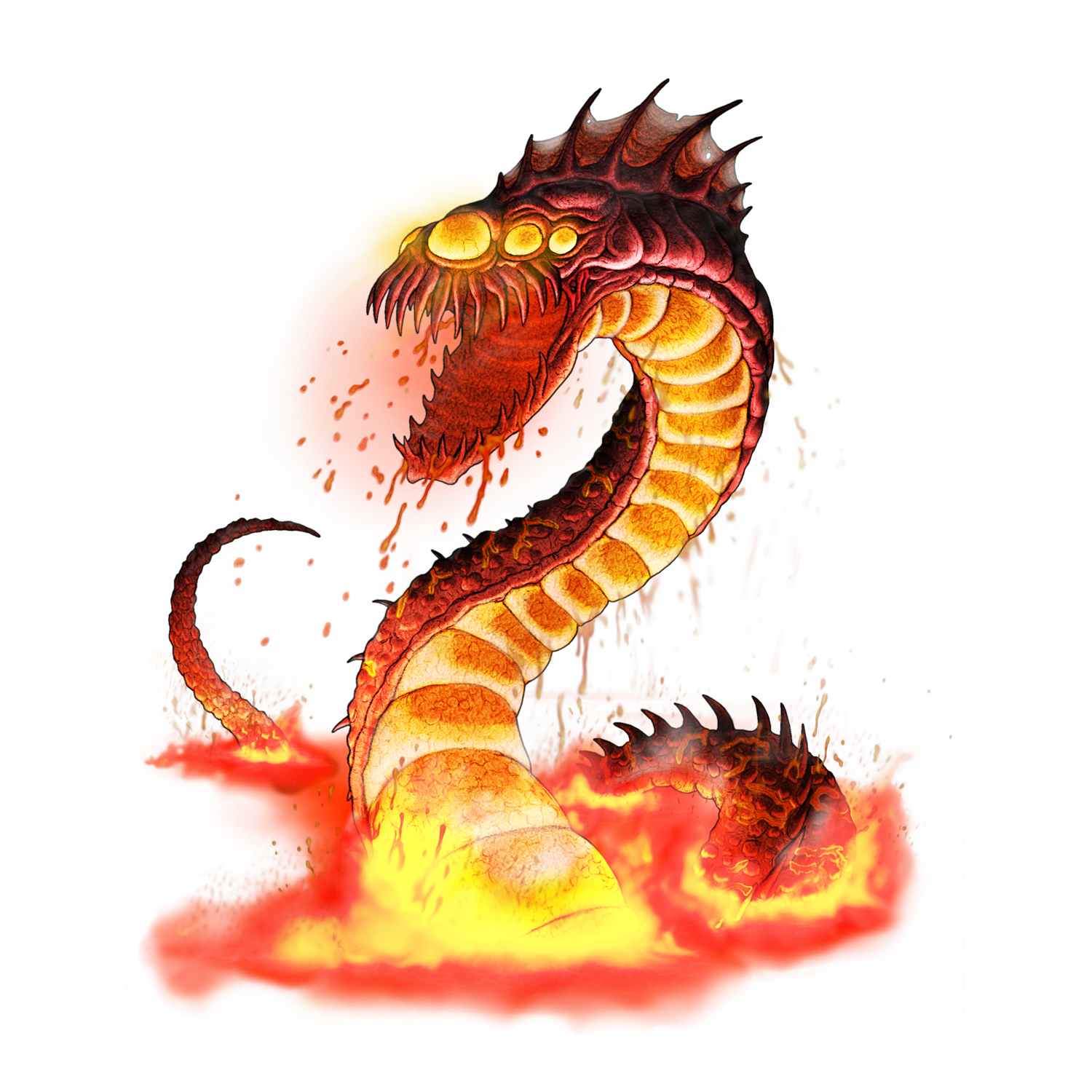 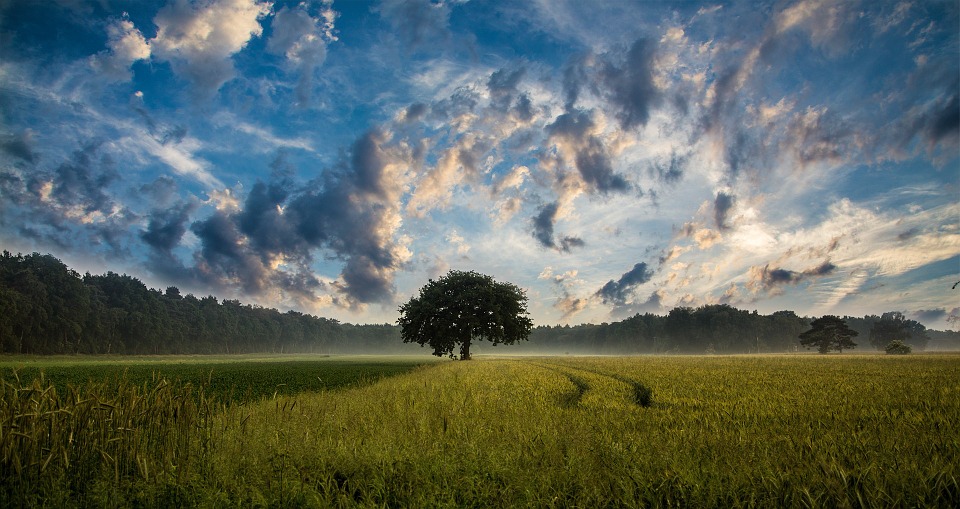 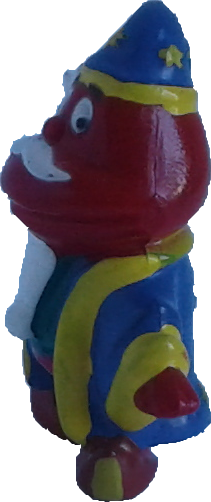 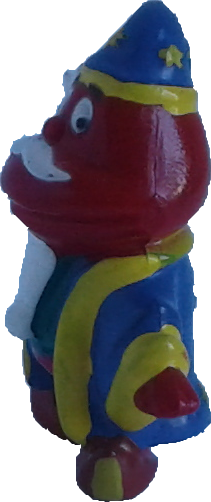 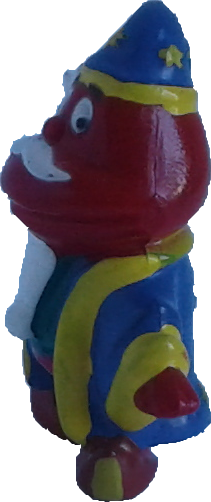 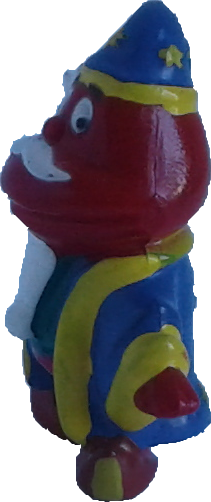 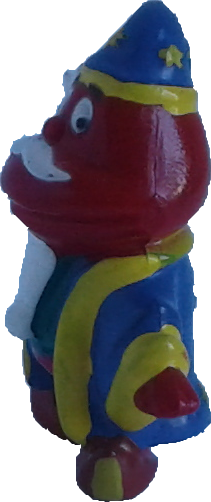 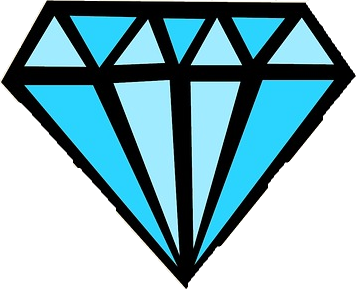 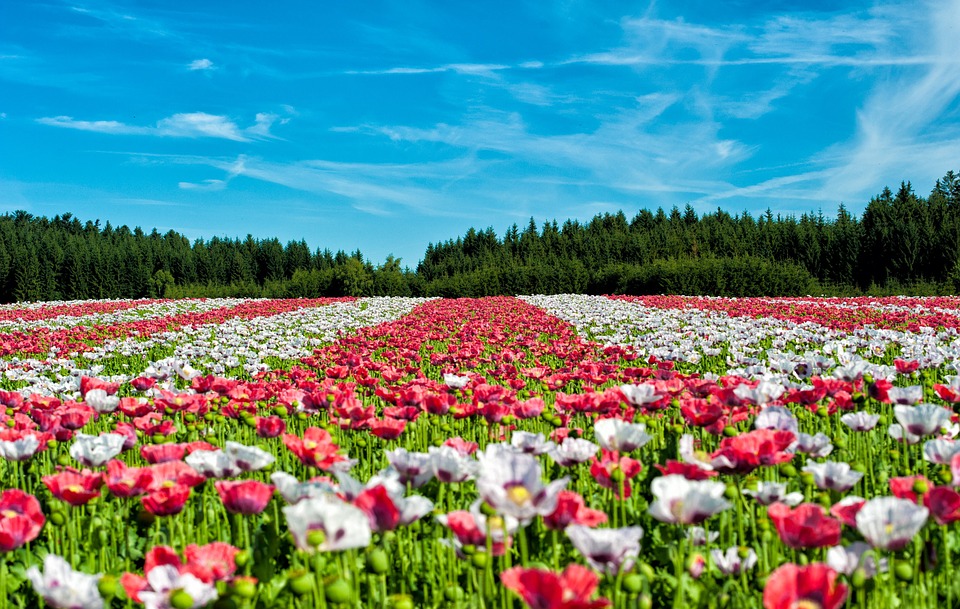 Danke für eure Aufmerksamkeit!
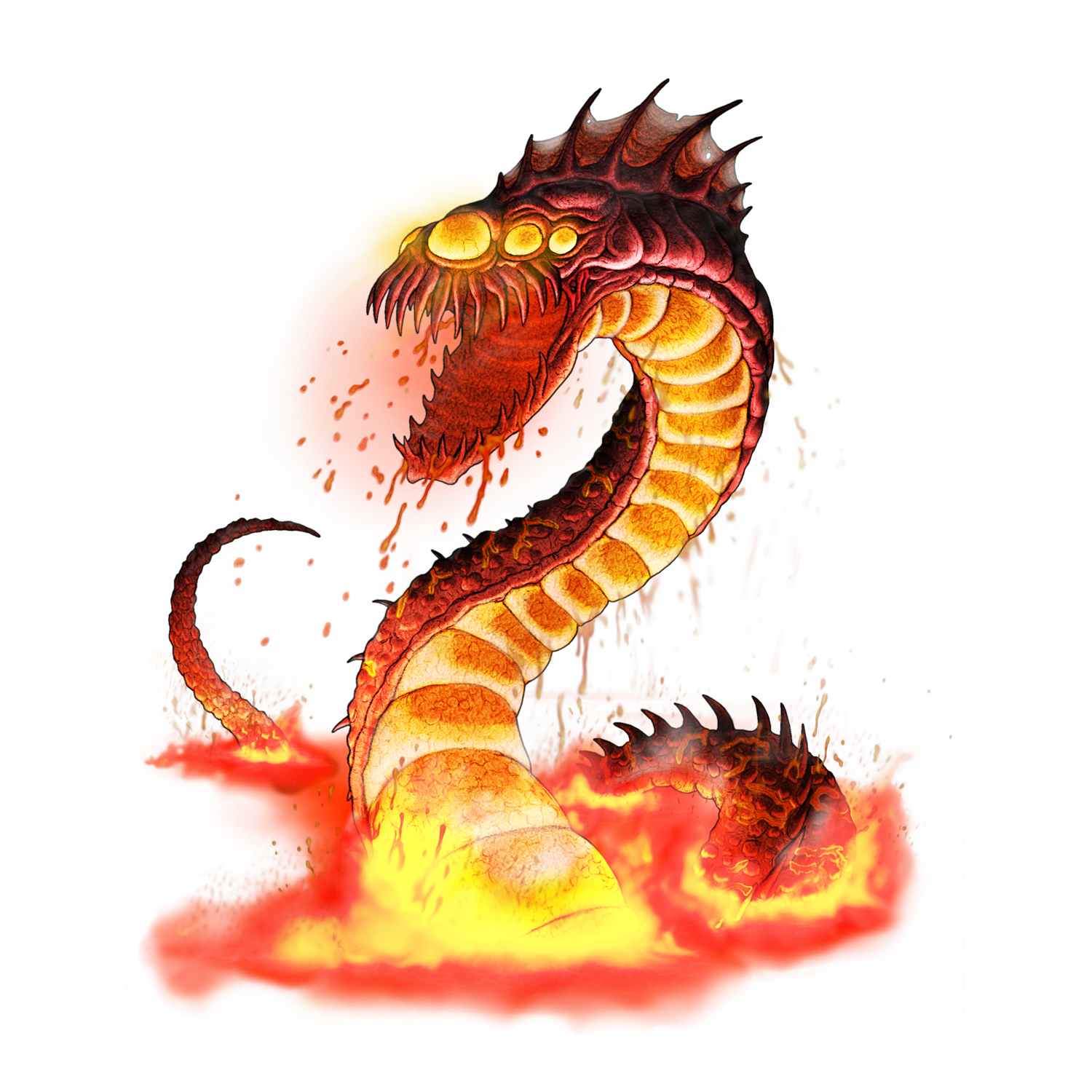 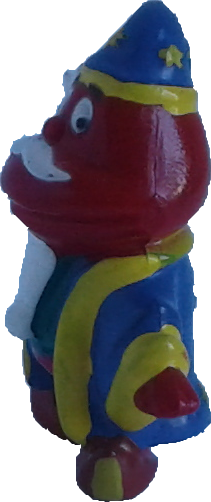 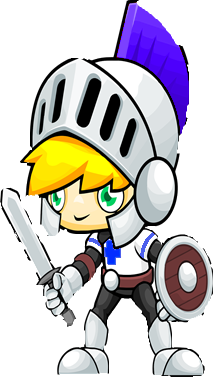 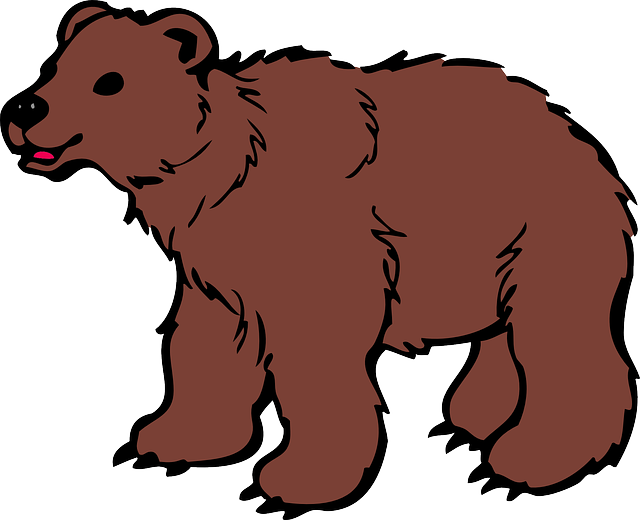 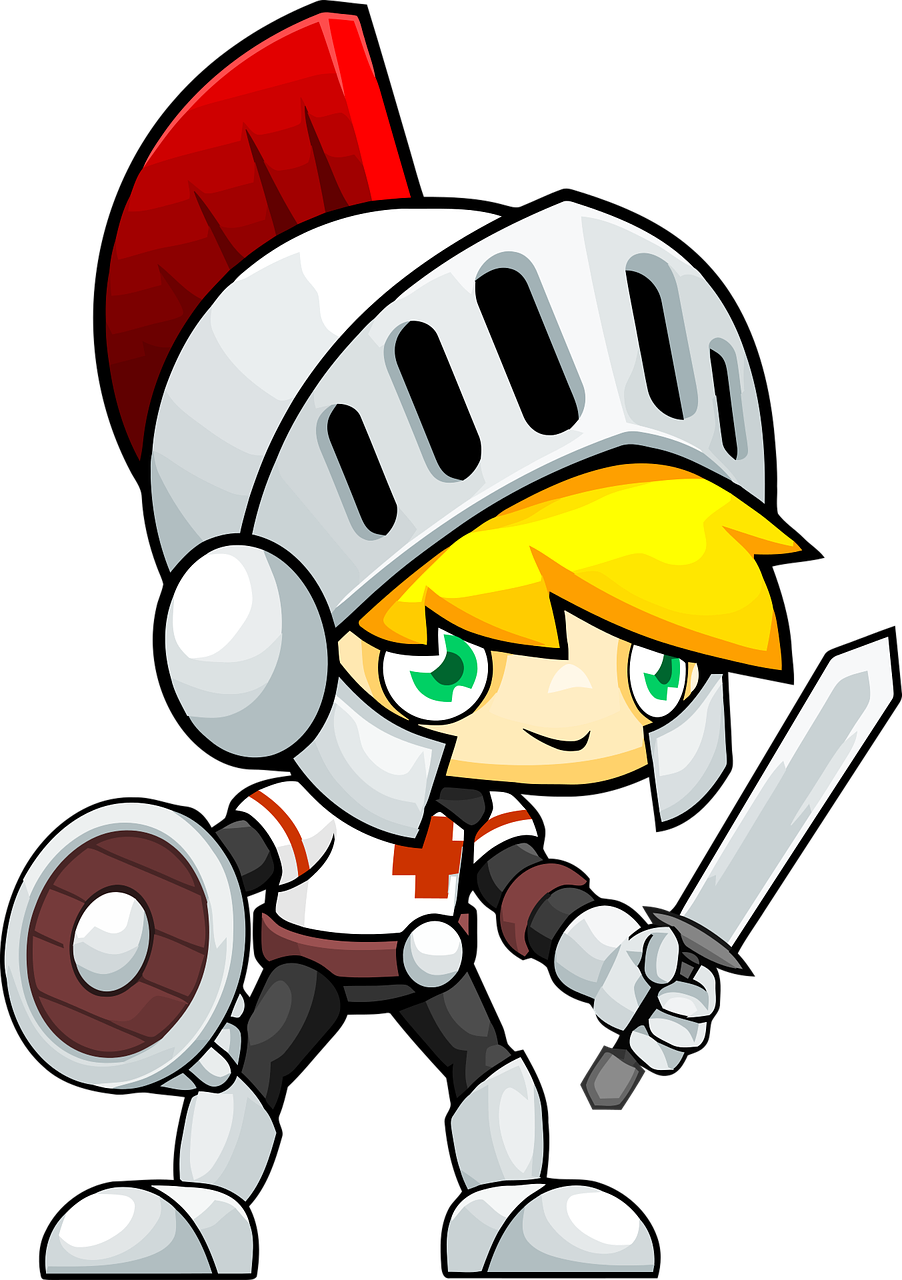 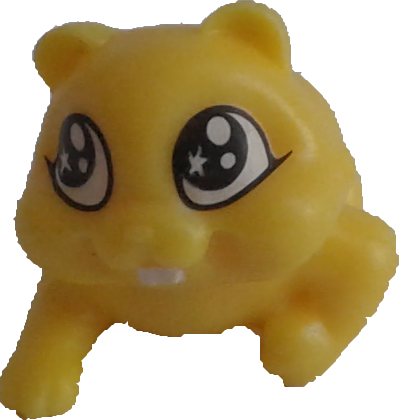